Bài 1: Câu chuyện lịch sử
Văn 8 Kết nối tri thức với cuộc sống
Bài 1: Ôn tập văn bản  QuangTrung 
đại phá quân Thanh
									(Ngô Gia văn Phái)
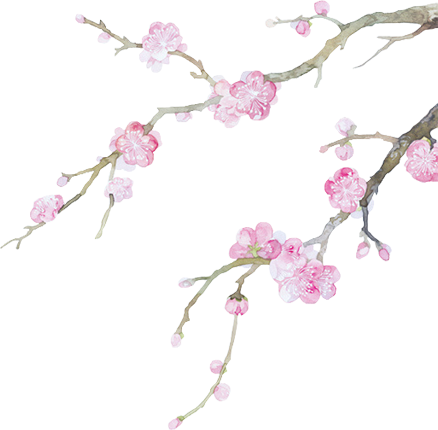 Bài 1: Ôn tập văn bản Quang Trung đại phá quân Thanh
							(Ngô Gia văn Phái)
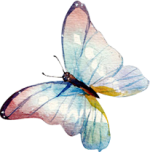 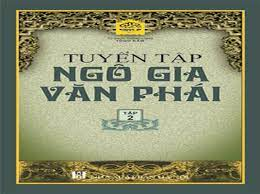 I. Tác giả Tác phẩm
1. Tiểu sử
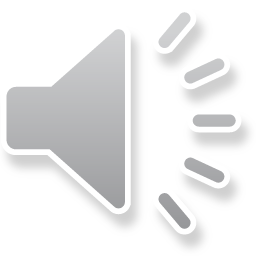 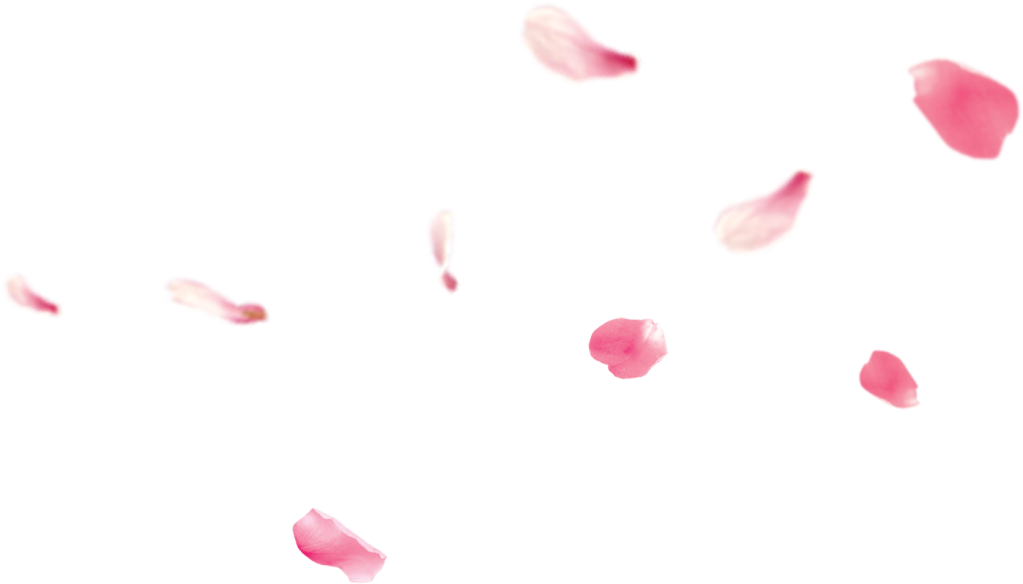 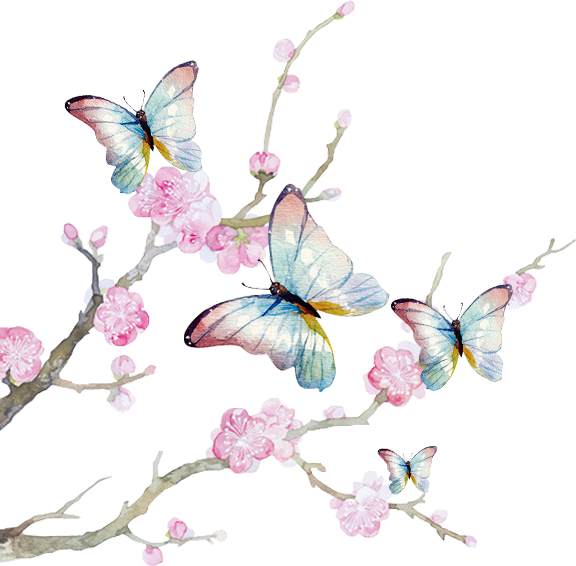 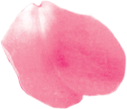 [Speaker Notes: .]
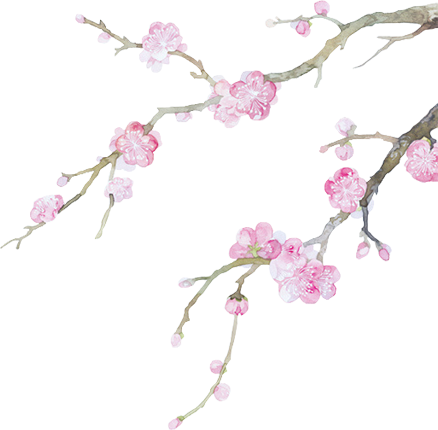 Bài 1: Ôn tập văn bản Quang Trung đại phá quân Thanh
							(Ngô Gia văn Phái)
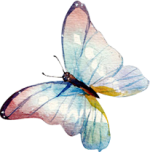 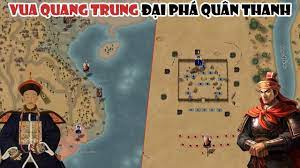 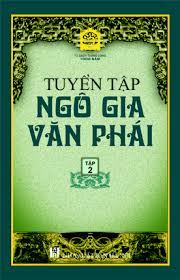 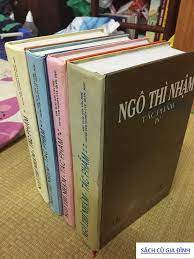 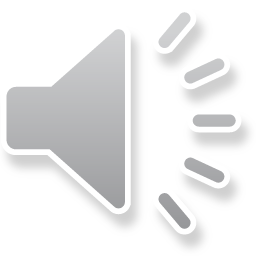 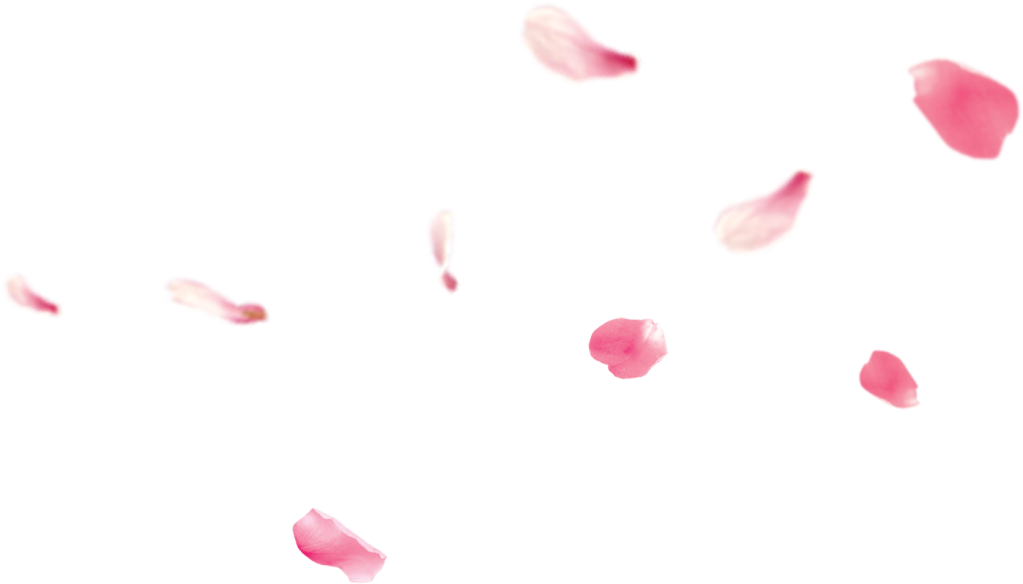 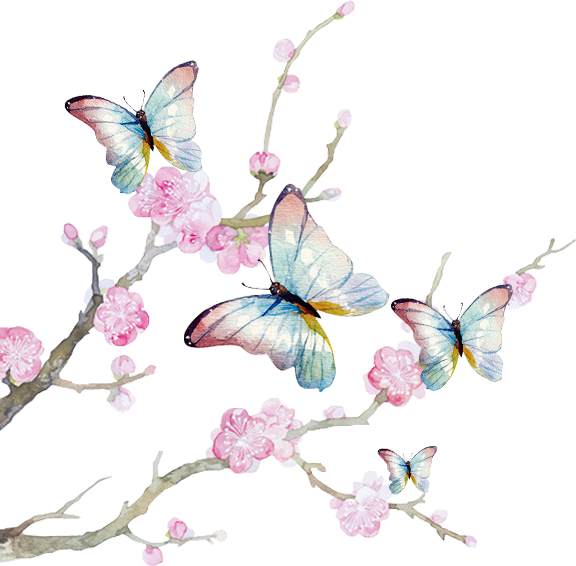 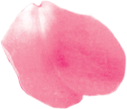 [Speaker Notes: .]
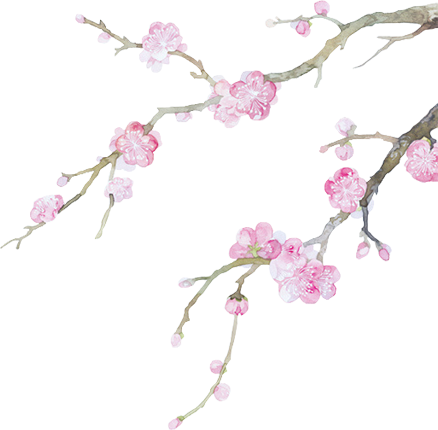 Bài 1: Ôn tập văn bản Quang Trung đại phá quân Thanh
							(Ngô Gia văn Phái)
- Là nhóm tác giả thuộc dòng họ Ngô Thì, quê ở làng Tả - Thanh Oai, huyện Thanh Oai tỉnh Hà Tây (Nay thuộc Hà Nội), một dòng họ danh giá, một dòng tộc sản sinh ra nhiều danh sinh cho đất Bắc Hà, trong đó có hai tướng viết “ HLNTC” là Ngô Thì Chí và Ngô Thì Du.
- Ngô Thì Chí ( 1753 - 1788) em ruột của Ngô Thì Nhậm, làm quan dưới triều Lê Chiêu Thống, tuyệt đối trung thành với nhà Lê. Từng chạy theo Lê Chiêu Thống khi Vũ Văn Nhậm ra bắc diệt Nguyễn Hữu Chỉnh. Ông được Lê Chiêu Thống cử đi Lạng Sơn chiêu tập những kẻ lưu vong lập nghĩa binh chống lại quân Tây Sơn.Trên đường đi ông bị bệnh mất tại Bắc Ninh, nhiều tài liệu nói ông viết 7 hồi đầu.
- Ngô Thì Du ( 1772 – 1840) anh em chú bác ruột với Ngô Thì Nhậm, học giỏi nhưng không đỗ đạt. Dưới triều Tây Sơn ông sống ẩn dật tại Hà Nam. Thời nhà Nguyễn ông ra làm quan, nhiều tài liệu nói ông viết 7 hồi tiếp theo trong đó có hồi thứ 14, 3 hồi cuối không rõ tác giả được viết vào những năm dưới triều nhà Nguyễn.
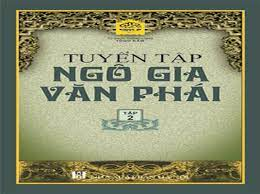 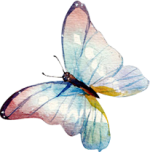 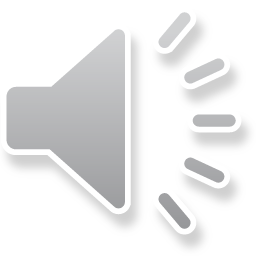 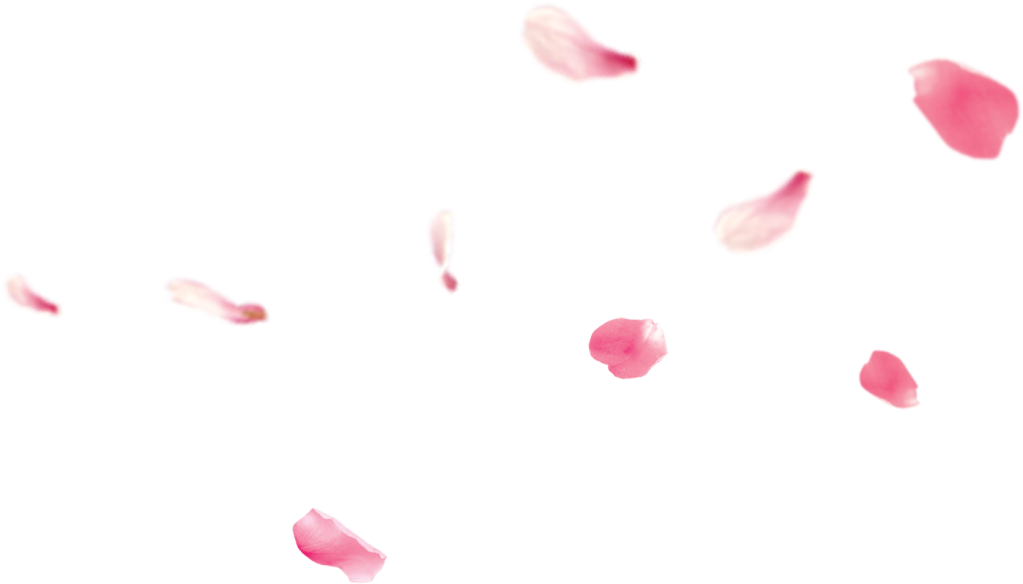 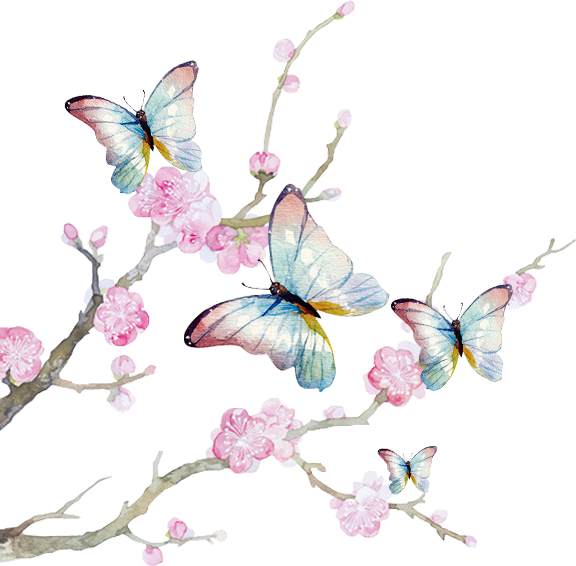 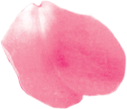 [Speaker Notes: .]
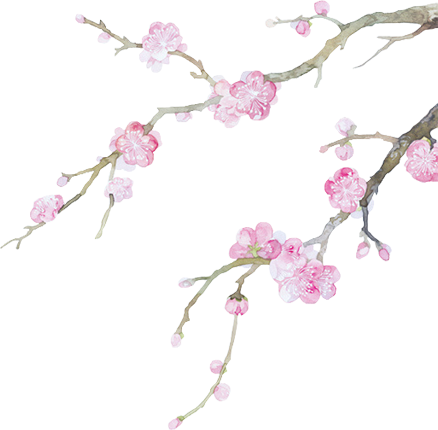 Bài 1: Ôn tập văn bản Quang Trung đại phá quân Thanh
							(Ngô Gia văn Phái)
2. Tác phẩm
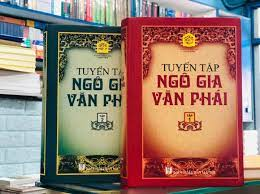 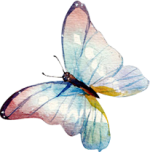 a. Nhan đề: “Hoàng Lê nhất thống chí” viết bằng chữ Hán ghi chép về sự thống nhất của vương triều nhà Lê vào thời điểm Tây Sơn diệt Trịnh, trả lại Bắc Hà cho vua Lê. Nó không chỉ dừng lại ở sự thống nhất của vương triều nhà Lê, mà còn được viết tiếp, tái hiện một giai đoạn lịch sử đầy biến động của xã hội phong kiến Việt Nam vào 30 năm cuối thế kỷ XVIII và mấy năm đầu thế kỷ XIX. Cuốn tiểu thuyết có tất cả 17 hồi.
b. Thể loại: (chí là một lối văn ghi chép sự vật, sự việc).
Cũng có thể xem Hoàng Lê nhất thống chí là một cuốn tiểu thuyết lịch sử viết theo lối chương hồi.
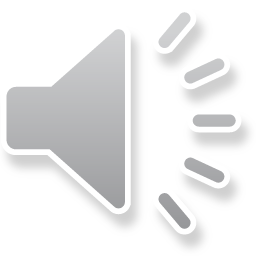 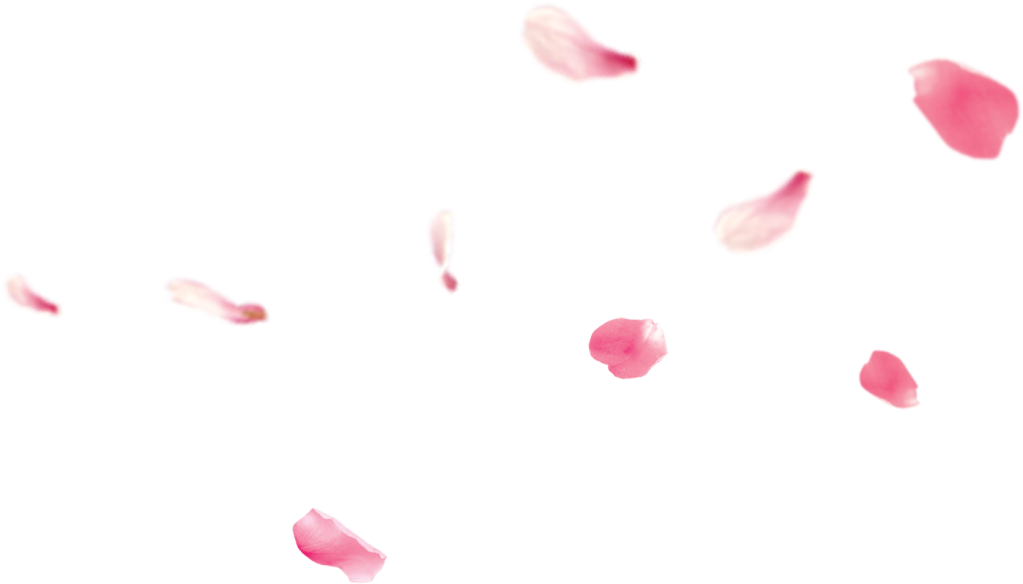 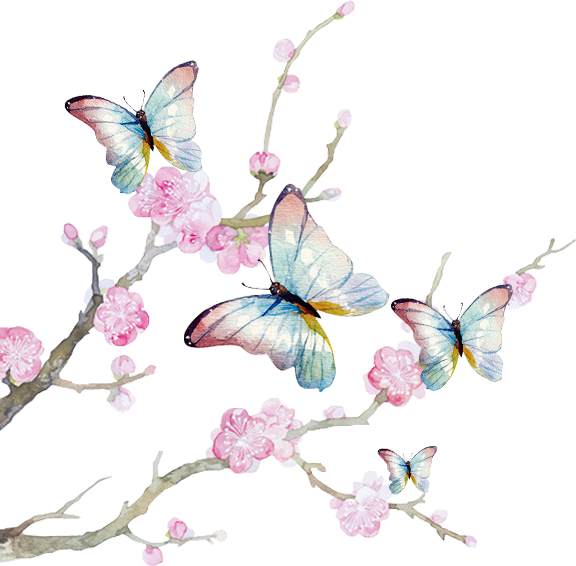 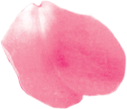 [Speaker Notes: .]
Bài 1: Ôn tập văn bản  Quang Trung đại phá quân Thanh
								(Ngô Gia văn Phái)
c. Hoàn cảnh: Hồi thứ 14, viết về sự kiện Quang Trung đại phá quân Thanh.
d. Khái quát nội dung và nghệ thuật
- Nội dung: Với quan điểm lịch sử đúng đắn và niềm tự hào dân tộc, các tác giả “Hoàng Lê nhất thống chí” đã tái hiện chân thực hình ảnh người anh hùng dân tộc Nguyễn Huệ qua chiến công thần tốc đại phá quân Thanh, sự thảm hại của quân tướng nhà Thanh và số phận bi đát của vua tôi Lê Chiêu Thống.
- Nghệ thuật: Kể chuyện xen kẽ miêu tả một cách sinh động cụ thể, gây được ấn tượng mạnh.
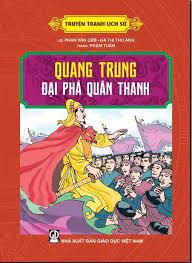 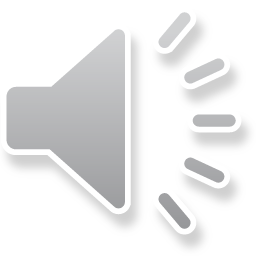 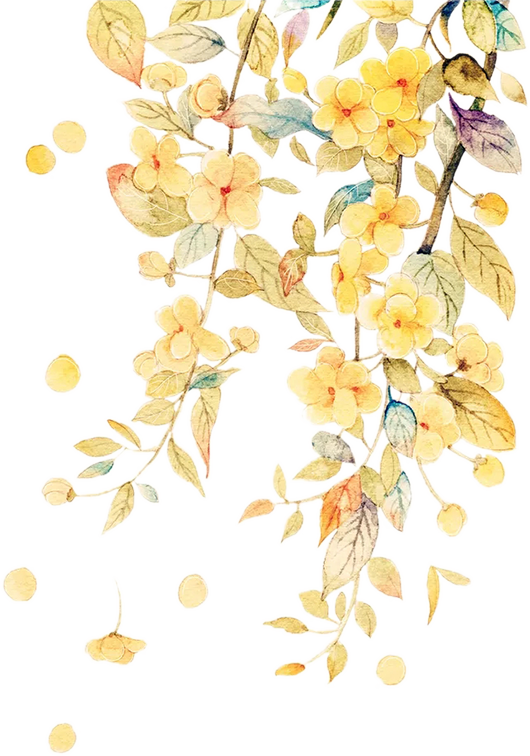 Bài 1: Ôn tập văn bản Quang Trung đại phá quân Thanh
							(Ngô Gia văn Phái)
e. Tóm tắt hồi 14 “Hoàng Lê nhất thống chí”
- Trước thế mạnh của giặc, quân Tây Sơn ở Thăng Long, rút quân về Tam Điệp và cho người vào Phủ Xuân cấp báo với Nguyễn Huệ.
- Nhận được tin ngày 24/11, Nguyễn Huệ liền tổ chức lại lực lượng chia quân làm hai đạo thuỷ - bộ.
- Ngày 25 tháng Chạp, làm lễ lên ngôi lấy hiệu là Quang Trung, trực tiếp chỉ đạo hai đạo quân tiến ra Bắc.
- Ngày 29 tháng Chạp, quân Tây Sơn ra đến Nghệ An, Quang Trung cho dừng lại một ngày, tuyển thêm hơn 1 vạn tinh binh, mở một cuộc duyệt binh lớn.
- Ngày 30, quân của Quang Trung ra đến Tam Điệp, hội cùng Sở và Lân. Quang Trung đã khẳng định: “Chẳng quá mười ngày có thể đuổi được người Thanh“. Cũng trong ngày 30, giặc giã chưa yên, binh đao hãy còn mà ông đã nghĩ đến kế sách xây dựng đất nước mười năm sau chiến tranh.
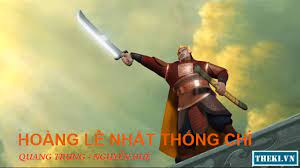 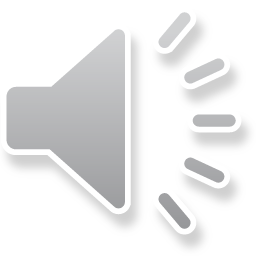 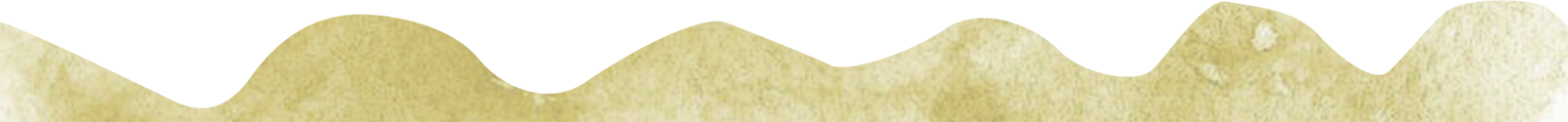 [Speaker Notes: .]
Bài 1: Ôn tập văn bản  Quang Trung đại phá quân Thanh
								(Ngô Gia văn Phái)
- Rạng sáng ngày mùng 5 Tết, nghĩa quân tấn công đồn Ngọc Hồi. Quân giặc chống trả quyết liệt, dùng ống phun khói lửa ra nhằm làm ta rối loạn, nhưng gió lại đổi chiều thành ra chúng tự hại mình. Cuối cùng, quân Thanh phải chịu đầu hàng, thái thú Điền châu Sầm Nghi Đống thắt cổ tự tử.
- Trưa mùng 5 Tết, Quang Trung đã dẫn đầu đoàn quân thắng trận tiến vào Thăng Long. Đám tàn quân của giặc tìm về phía đê Yên Duyên gặp phục binh của ta, trốn theo đường Vịnh Kiều lại bị quân voi ở Đại áng dồn xuống đầm Mực giày xáo, chết hàng vạn tên. Một số chạy lên cầu phao, cầu phao đứt, xác người ngựa chết làm tắc cả khúc sông Nhị Hà. Mùng 4 Tết nghe tin quân Tây Sơn tấn công, Tôn Sỹ Nghị và Lê Chiêu Thống đã vội vã bỏ lên biên giới phía bắc. Khi gặp lại nhau, Nghị có vẻ xấu hổ nhưng vẫn huyênh hoang. Cả hai thu nhặt tàn quân, kéo về đất Bắc.
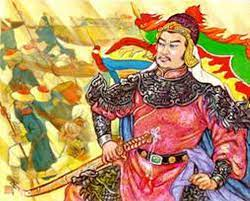 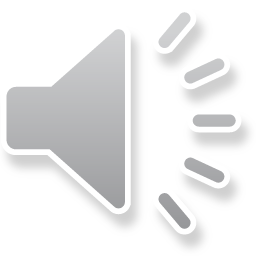 Bài 1: Ôn tập văn bản  Quang Trung đại phá quân Thanh
								(Ngô Gia văn Phái)
II. Phân tích tác phẩm
1. Vẻ đẹp của người anh hùng áo vải Quang Trung
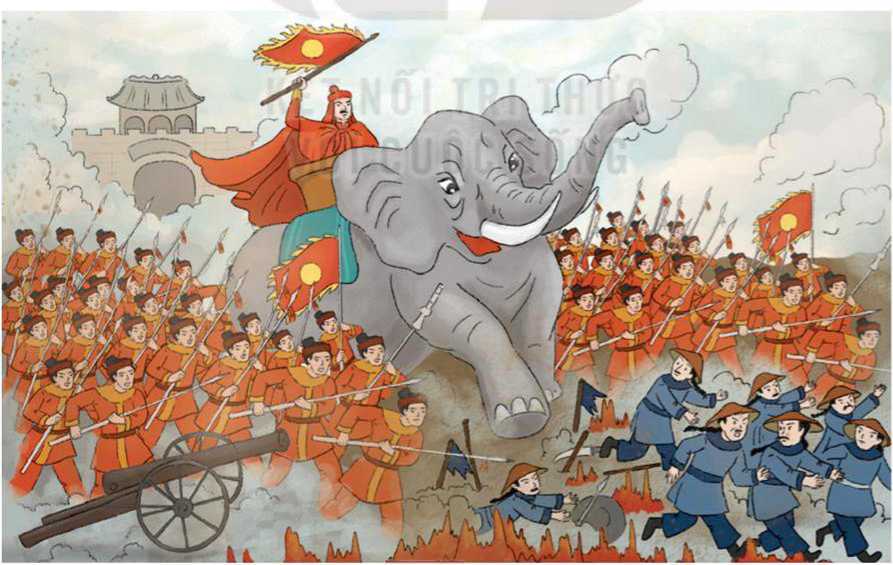 a. Trước hết Quang Trung là một con người hành động mạnh mẽ quyết đoán
- Từ đầu đến cuối đoạn trích, Nguyễn Huệ luôn luôn là con người hành động một cách xông xáo, nhanh gọn có chủ đích và rất quả quyết.
- Nghe tin giặc đã đánh chiếm đến tận Thăng Long mất cả một vùng đất đai rộng lớn mà ông không hề nao núng “định thân chinh cầm quân đi ngay”.
- Rồi chỉ trong vòng hơn một tháng, Nguyễn Huệ đã làm được bao nhiêu việc lớn: “tế cáo trời đất”, lên ngôi hoàng đế, dốc xuất đại binh ra Bắc…
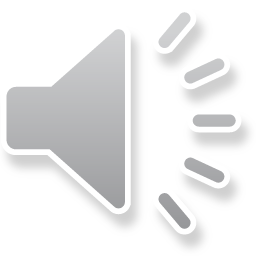 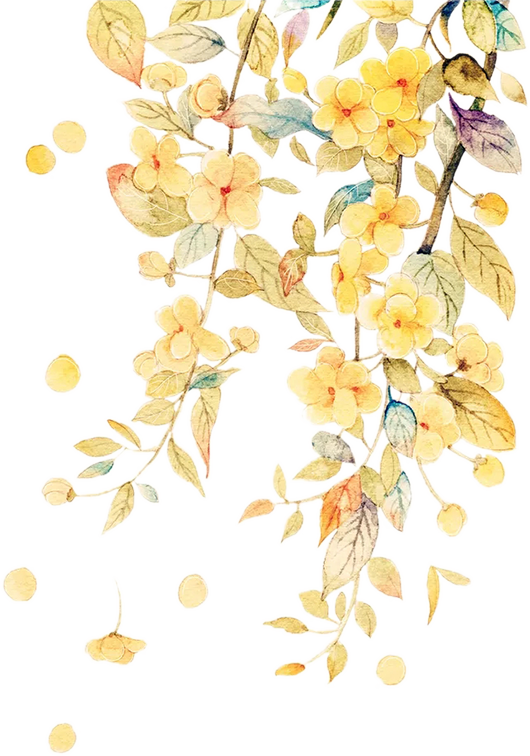 Bài 1: Ôn tập văn bản Quang Trung đại phá quân Thanh
							(Ngô Gia văn Phái)
b. Đó là một con người có trí tuệ sáng suốt và nhạy bén
 Ngay khi mấy chục vạn quân Thanh do Tôn Sĩ Nghị hùng hổ kéo vào nước ta, thế giặc đang mạnh, tình thế khẩn cấp, vận mệnh đất nước “ngàn cân treo sợi tóc”, Nguyễn Huệ đã quyết định lên ngôi hoàng đế để chính danh vị, lấy niên hiệu là Quang Trung.
Việc lên ngôi đã được tính kỹ với mục đích thống nhất nội bộ, hội tụ anh tài và quan trọng hơn là “để yên kẻ phản trắc và giữ lấy lòng người”, được dân ủng hộ.
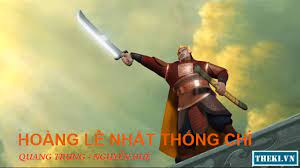 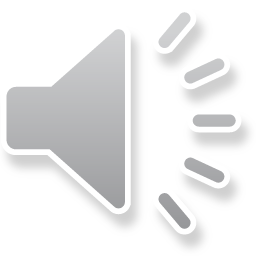 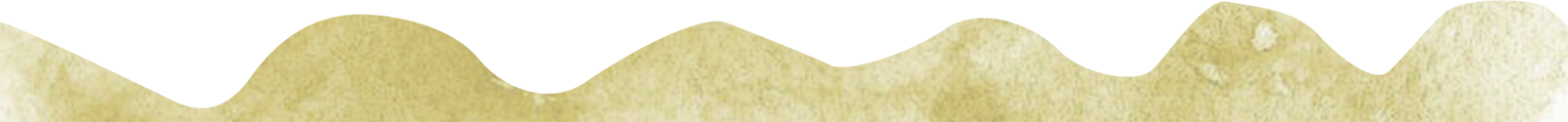 [Speaker Notes: .]
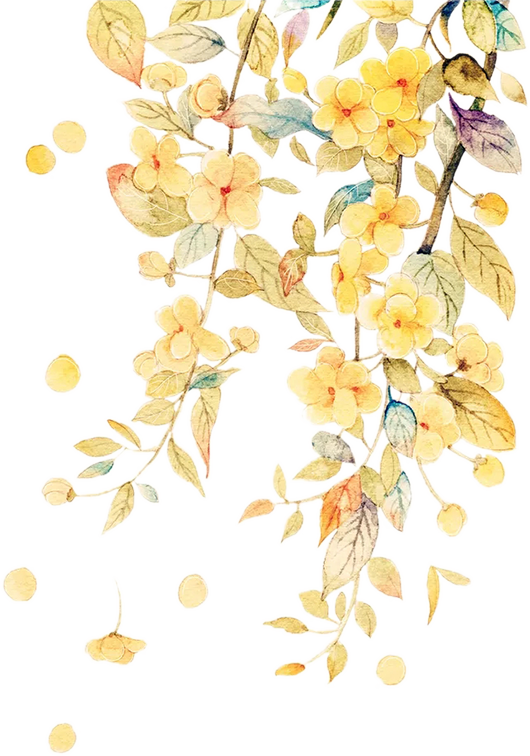 Bài 1: Ôn tập văn bản Quang Trung đại phá quân Thanh
							(Ngô Gia văn Phái)
* Sáng suốt trong việc nhận định tình hình địch và ta
- Qua lời dụ tướng sĩ trước lúc lên đường ở Nghệ An, Quang Trung đã chỉ rõ “đất nào sao ấy” người phương Bắc không phải nòi giống nước ta, bụng dạ ắt khác”. Ông còn vạch rõ tội ác của chúng đối với nhân dân ta: “Từ đời nhà hán đến nay, chúng đã mấy phen cướp bóc nước ta, giết hại dân ta, vơ vét của cải, người mình không thể chịu nổi, ai cũng muốn đuổi chúng đi”. Người biên soạn Phương nhung
- Quang Trung đã khích lệ tướng sĩ dưới quyền bằng những tấm gương chiến đấu dũng cảm chống giặc ngoại xâm giành lại độc lập của cha ông ta từ ngàn xưa như: Trưng nữ Vương, Đinh Tiên Hoàng, Lê Đại Hành…
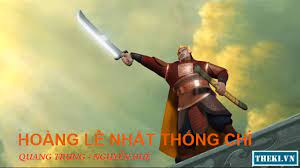 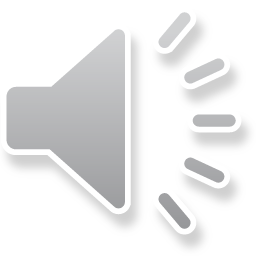 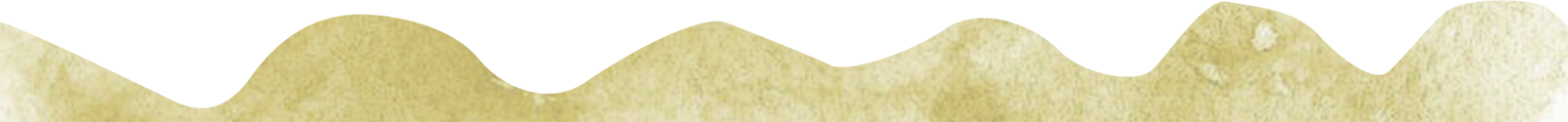 [Speaker Notes: .]
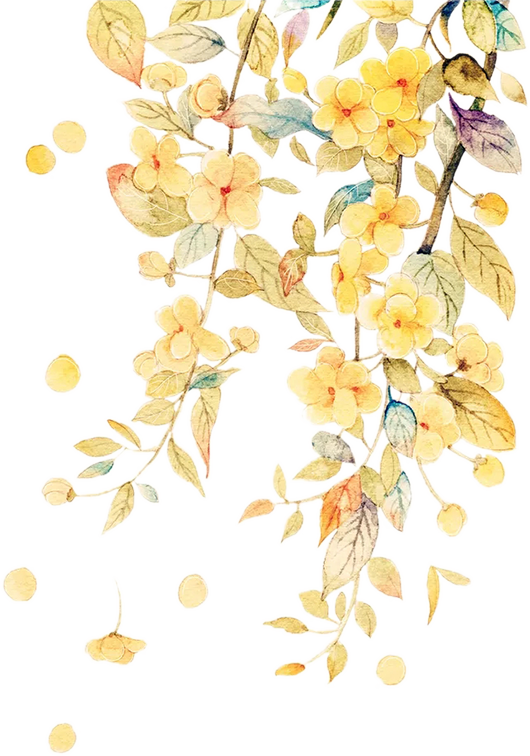 Bài 1: Ôn tập văn bản Quang Trung đại phá quân Thanh
							(Ngô Gia văn Phái)
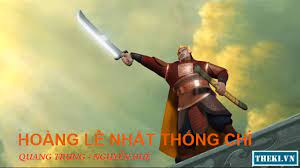 - Quang Trung đã dự kiến được việc Lê Chiêu Thống về nước có thể làm cho một số người Phù Lê “thay lòng đổi dạ” với mình nên ông đã có lời dụ với quân lính chí tình, vừa nghiêm khắc: “Các người đều là những người có lương tri, hãy nên cùng ta đồng tâm hiệp lực để dựng lên công lớn. Chớ có quen thói cũ, ăn ở hai lòng, nếu như việc phát giác ra sẽ bị giết chết ngay tức khắc, không tha một ai”.
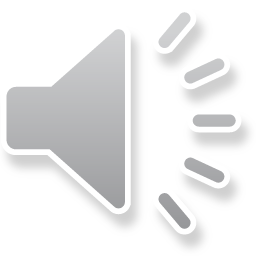 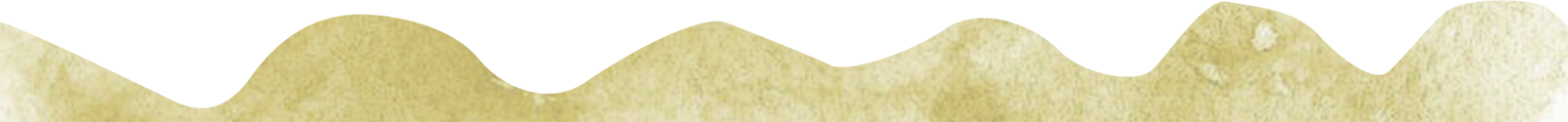 [Speaker Notes: .]
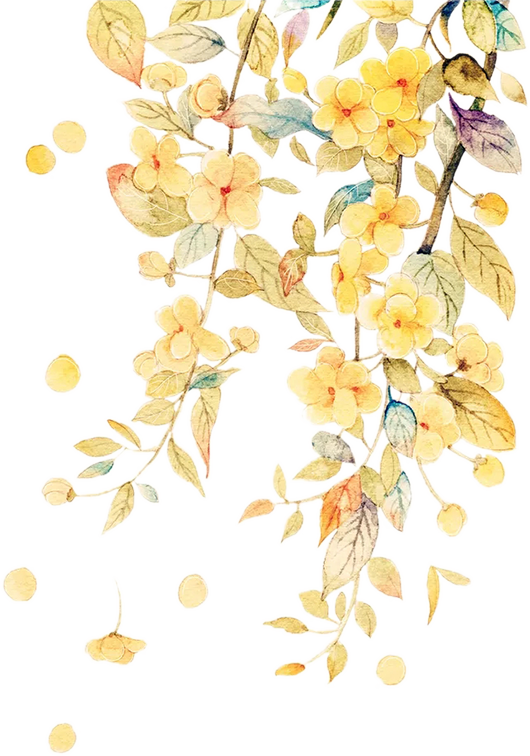 Bài 1: Ôn tập văn bản Quang Trung đại phá quân Thanh
							(Ngô Gia văn Phái)
* Sáng suốt trong việc xét đoán bê tôi
- Trong dịp hội quân ở Tam Điệp, qua lời nói của Quang Trung với Sở và Lân ta thấy rõ: Ông rất hiểu việc rút quân của hai vị tướng giỏi này. Đúng ra thì “quân thua chém tướng” nhưng không hiểu lòng họ, sức mình ít không địch nổi đội quân hùng tướng hổ nhà Thanh nên đành phải bỏ thành Thăng Long rút về Tam Điệp để tập hợp lực lượng. Vậy Sở và Lân không bị trừng phạt mà còn được ngợi khen.
- Đối với Ngô Thì Nhậm, ông đánh giá rất cao và sử dụng như một vị quân sĩ “đa mưu túc trí” việc Sở và Lân rút chạy Quang Trung cũng đoán là do Nhậm chủ mưu, vừa là để bảo toàn lực lượng, vừa gây cho địch sự chủ quan. Ông đã tính đến việc dùng Nhậm là người biết dùng lời khéo léo để dẹp việc binh đao.
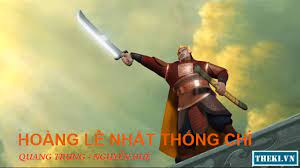 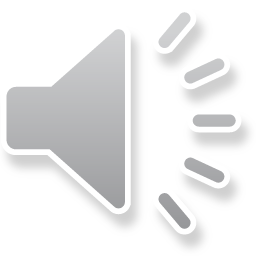 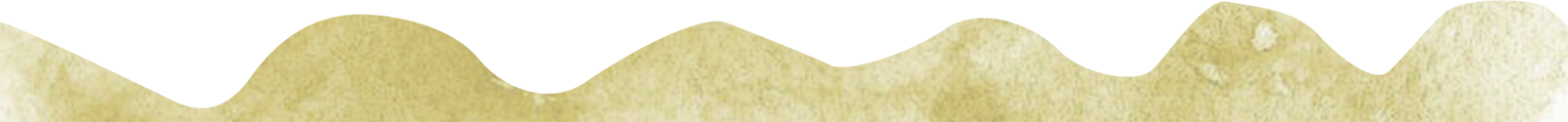 [Speaker Notes: .]
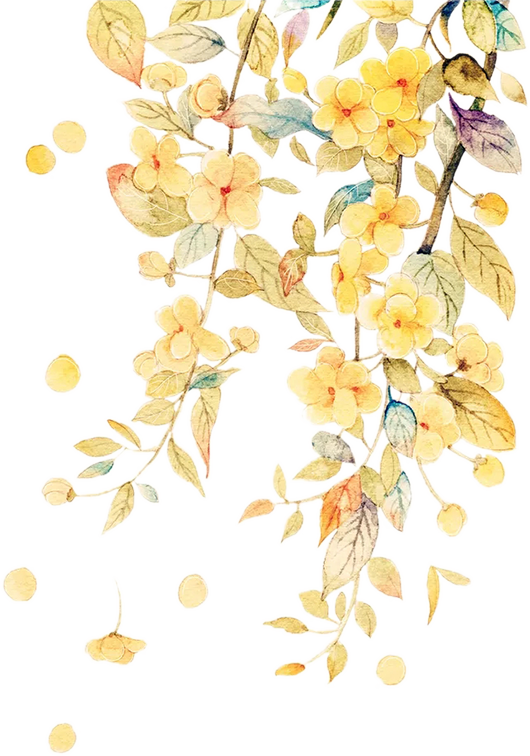 Bài 1: Ôn tập văn bản  Quang Trung đại phá quân Thanh
								(Ngô Gia văn Phái)
c. Quang Trung là người có tầm nhìn xa trông rộng
- Mới khởi binh đánh giặc, chưa giành được tấc đất nào vậy mà vua Quang Trung đã nói chắc như đinh đóng cột “phương lược tiến đánh đã có tính sẵn”.
- Đang ngồi trên lưng ngựa, Quang Trung đã nói với Nhậm về quyết sách ngoại giao và kế hoạch 10 tới ta hoà bình. Đối với địch, thường thì biết là thắng việc binh đao không thể dứt ngay được vì xỉ nhục của nước lớn còn đó. Nếu “chờ 10 năm nữa ta được yên ổn mà nuôi dưỡng lực lượng, bấy giờ nước giàu quân mạnh thì ta có sợ gì chúng”.
d. Quang Trung là vị tướng có tài thao lược hơn người
- Cuộc hành quân thần tốc do Quang Trung chỉ huy đến nay vẫn còn làm chúng ta kinh ngạc. Vừa hành quân, vừa đánh giặc mà vua Quang Trung hoạch định kế hoạch từ 25 tháng chạp đến mùng 7 tháng giêng sẽ vào ăn tiết ở Thăng Long, trong thực tế đã vượt mức 2 ngày.
- Hành quân xa, liên tục như vậy nhưng đội quân vẫn chỉnh tề cũng là do tài tổ chức của người cầm quân.
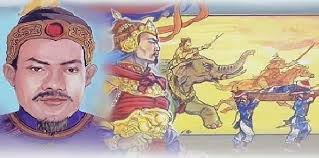 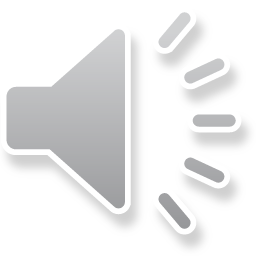 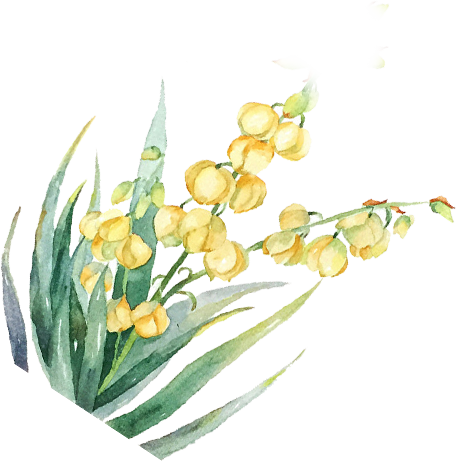 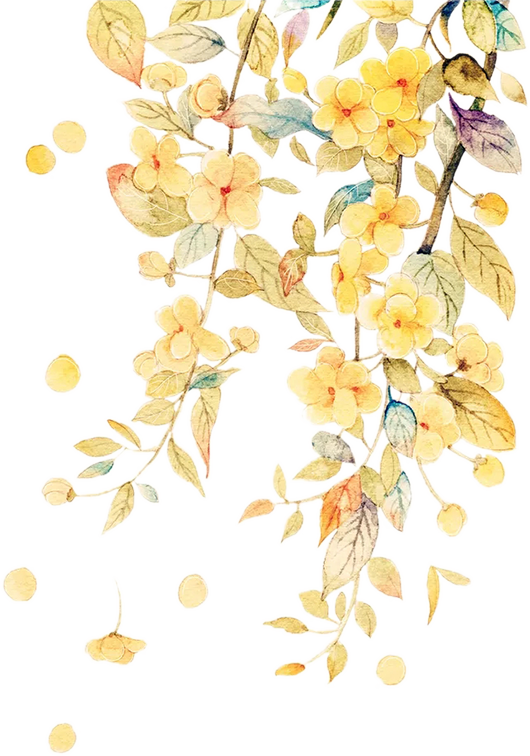 Bài 1: Ôn tập văn bản Quang Trung đại phá quân Thanh
							(Ngô Gia văn Phái)
e. Hình ảnh vị vua lẫm liệt trong chiến trận
- Vua Quang Trung thân chinh cầm quân không phải chỉ trên danh nghĩa. Ông làm tổng chỉ huy chiến dịch thực sự.
- Dưới sự lãnh đạo tài tình của vị tổng chỉ huy này, nghĩa quân Tây Sơn đã đánh những trận thật đẹp, thắng áp đảo kẻ thù.
- Khí thế đội quân làm cho kẻ thù khiếp vía và hình ảnh người anh hùng cũng được khắc hoạ lẫm liệt: trong cảnh “khói tỏ mù trời, cách gang tấc không thấy gì” nổi bật hình ảnh nhà vua “cưỡi voi đi đốc thúc” với tấm áo bào màu đỏ đã sạm đen khói súng.
- Hình ảnh người anh hùng được khắc hoạ khá đậm nét với tính cách mạnh mẽ, trí tuệ sáng suốt, nhạy bén, tài dùng binh như thần là người tổ chức và là linh hồn của chiến công vĩ đại.
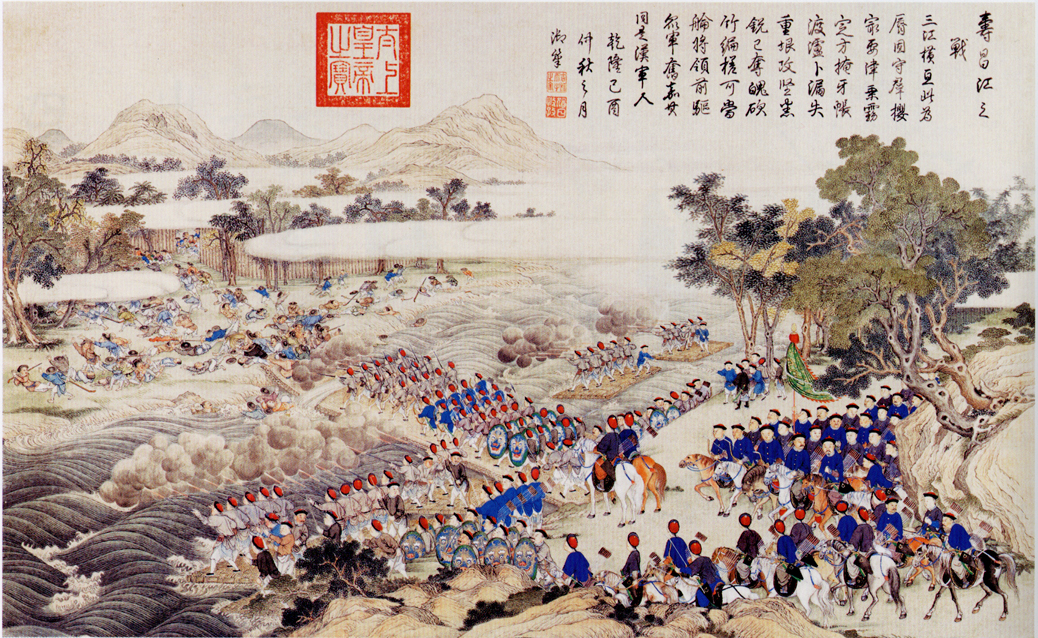 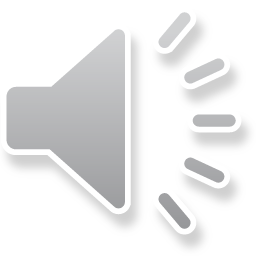 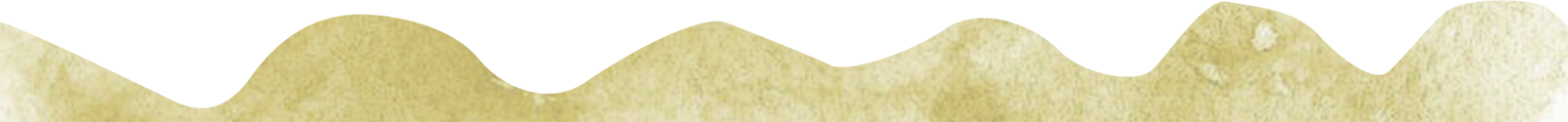 [Speaker Notes: .]
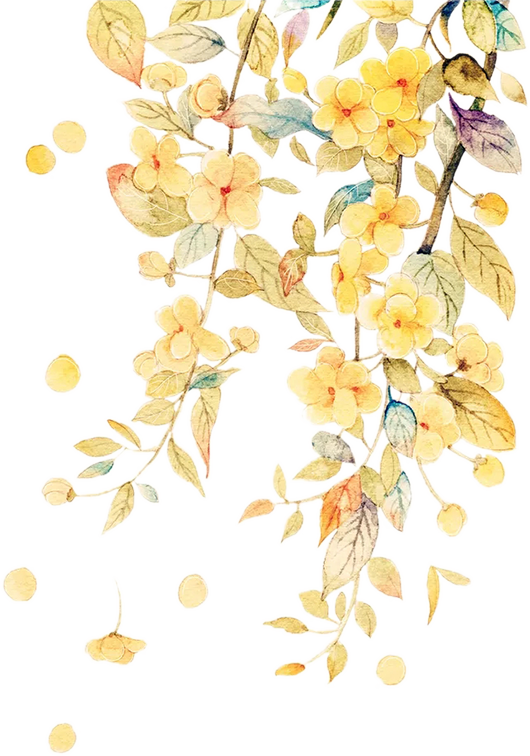 Bài 1: Ôn tập văn bản Quang Trung đại phá quân Thanh
							(Ngô Gia văn Phái)
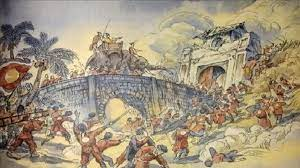 2. Sự thảm bại của quân tướng nhà Thanh và số phận bi đát của vua tôi Lê Chiêu Thống phản nước, hại dân đã được miêu tả như thế nào? Em có nhận xét gì về lối văn trần thuật ở đây?
a. Đối lập với hình ảnh nghĩa quân Tây Sơn là chân dung của kẻ thù xâm lược.
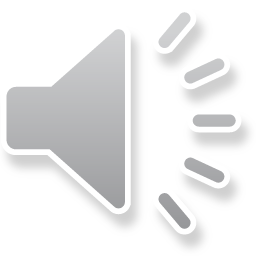 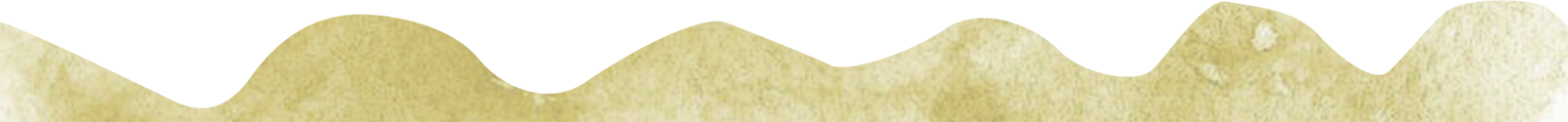 [Speaker Notes: .]
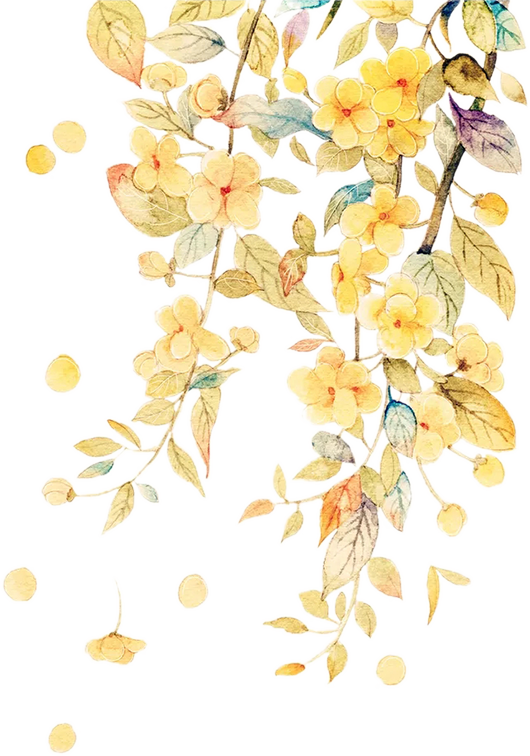 Bài 1: Ôn tập văn bản Quang Trung đại phá quân Thanh
							(Ngô Gia văn Phái)
Tôn Sỹ Nghị kiêu căng, tự mãn, chủ quan:
+ Kéo quân vào Thăng Long dễ dàng “ngày đi đêm nghỉ” như “đi trên đất bằng”, cho là vô sự, không đề phòng gì, chỉ lảng vảng ở bên bờ sông, lấy thanh thế suông để doạ dẫm.
+ Hơn nữa y còn là một tên tướng bất tài, cầm quân mà không biết tình hình thực hư ra sao. Dù được vua tôi Lê Chiêu Thống báo trước, y vẫn không chút đề phòng suốt mấy ngày Tết “chỉ chăm chú vào việc yến tiệc vui mừng, không hề lo chi đến việc bất chắc”, cho quân lính mặc sắc vui chơi.
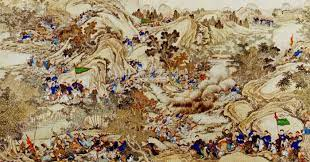 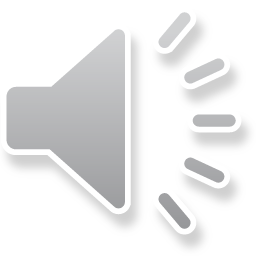 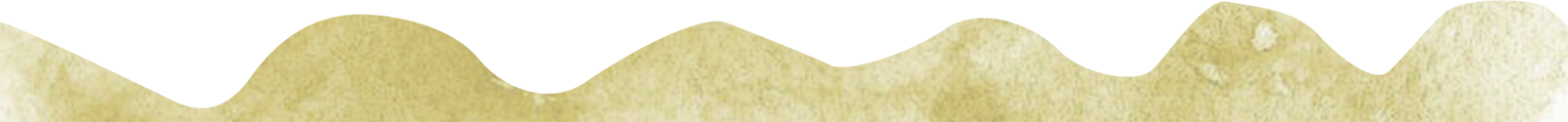 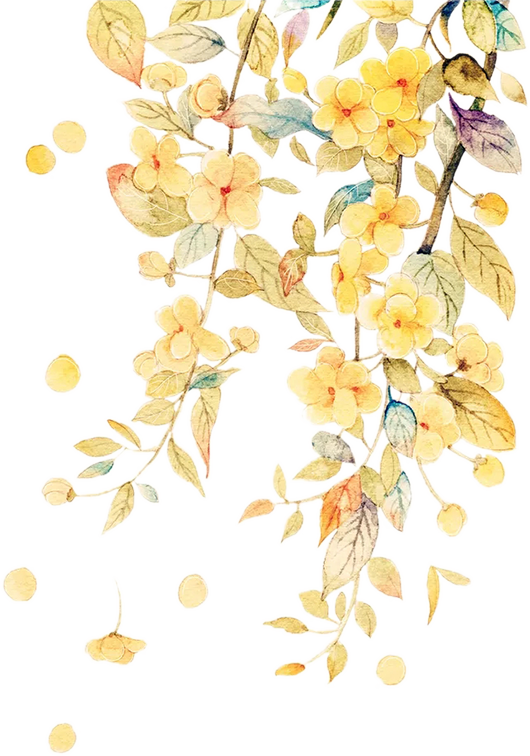 Bài 1: Ôn tập văn bản Quang Trung đại phá quân Thanh
							(Ngô Gia văn Phái)
- Khi quân Tây Sơn đánh đến nơi, tướng thì sợ mất mật, ngựa không kịp đóng yên, người không kịp mặc giáp… chuồn trước qua cầu phao, quân thì lúc lâm trận “ai nấy đều rụng rời, sợ hãi, xin ra hàng hoặc bỏ chạy toán loạn, giày xéo lên nhau mà chết”, “quân sĩ các doanh nghe thấy đều hoảng hốt, tan tác bỏ chạy, tranh nhau qua cầu sang sông, xô đẩy nhau rơi xuống mà chết rất nhiều”, “đến nỗi nước sông Nhị Hà vì thế mà tắc nghẽn không chảy được nữa”. Cả đội binh hùng, tướng mạnh, chỉ quen diễu võ dương oai bây giờ chỉ còn biết tháo chạy, mạnh ai nấy chạy, “đêm ngày đi gấp, không dám nghỉ ngơi”
* Nghệ thuật: kể chuyện, xen kẽ với những chi tiết tả thực thật cụ thể, chi tiết, sống động với nhịp điệu nhanh, dồn dập, gấp gáp gợi sự hoảng hốt của kẻ thù. Ngòi bút miêu tả khách quan nhưng vẫn hàm chứng tâm trạng hả hê, sung sướng của người viết cũng như của dân tộc trước thắng lợi của Sơn Tây.
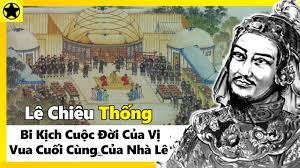 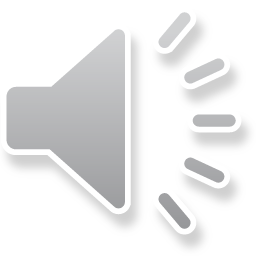 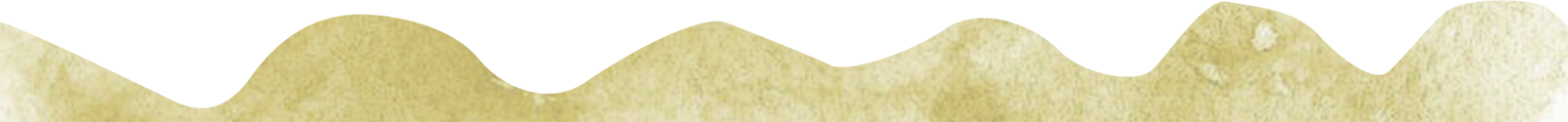 [Speaker Notes: .]
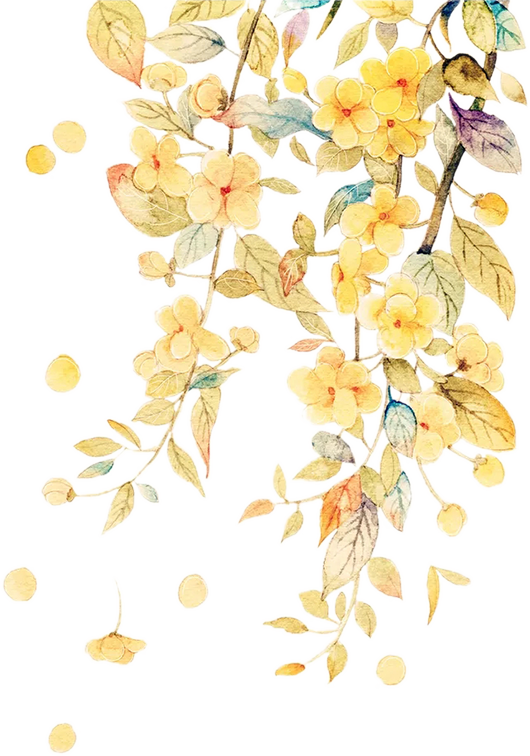 Bài 1: Ôn tập văn bản  Quang Trung đại phá quân Thanh
								(Ngô Gia văn Phái)
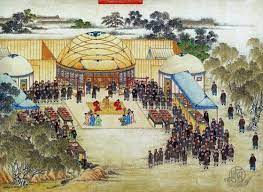 b. Số phận thảm hại của bọn vua tôi Lê Chiêu Thống phản nước, hại dân
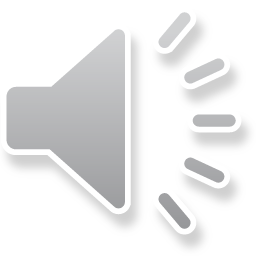 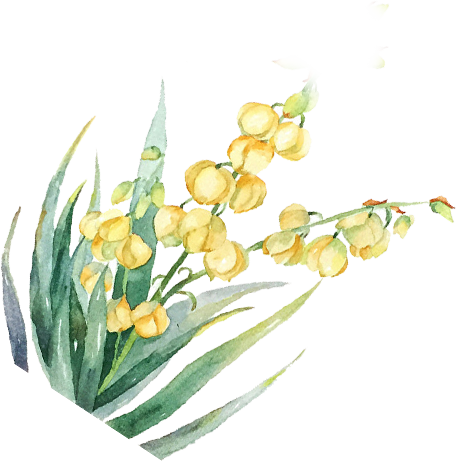 [Speaker Notes: .]
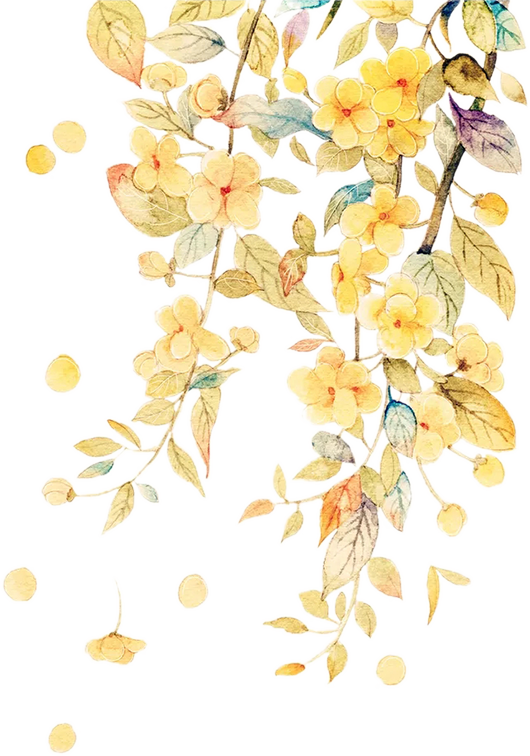 Bài 1: Ôn tập văn bản  Quang Trung đại phá quân Thanh
								(Ngô Gia văn Phái)
- Lê Chiêu Thống và những bề tôi trung thành của ông ta đã vì lợi ích riêng của dòng họ mà đem vận mệnh của cả dân tộc đặt vào tay kẻ thù xâm lược, lẽ tất nhiên họ phải chịu đựng nỗi sỉ nhục của kẻ đi cầu cạnh, van xin, không còn đâu tư cách bậc quân vương, và kết cục cũng phải chịu chung số phận bi thảm của kẻ vọng quốc.  
- Khi có biến, quân Thanh tan rã, Lê Chiêu Thống vội vã cùng mấy bề tôi thân tín “đưa Thái hậu ra ngoài”, chạy bán sống bán chết, cướp cả thuyền dân để qua sông, “luôn mấy ngày không ăn”.   May gặp người thổ hào thương tình đón về cho ăn và chỉ đường cho chạy trốn. Đuổi kịp Tôn Sĩ Nghị, vua tôi chỉ còn biết nhìn nhau than thở, oán giận chảy nước mắt, và sau khi sang đến Trung Quốc phải cạo đầu, tết tóc, ăn mặc giống người Mãn Thanh và cuối cùng gửi nắm xương tàn nơi đất khách quê người.  
Nghệ thuật: Xen kẽ kể với tả sinh động, cụ thể gây ấn tượng mạnh. Ngòi bút đậm chút xót thương của tác giả bề tôi trung thành của nhà Lê.
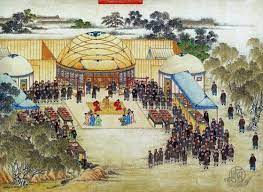 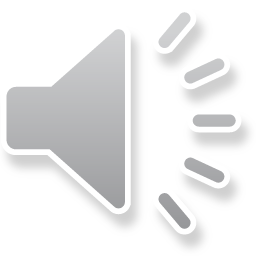 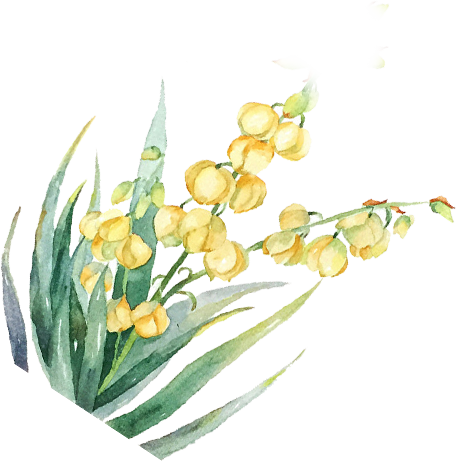 [Speaker Notes: .]
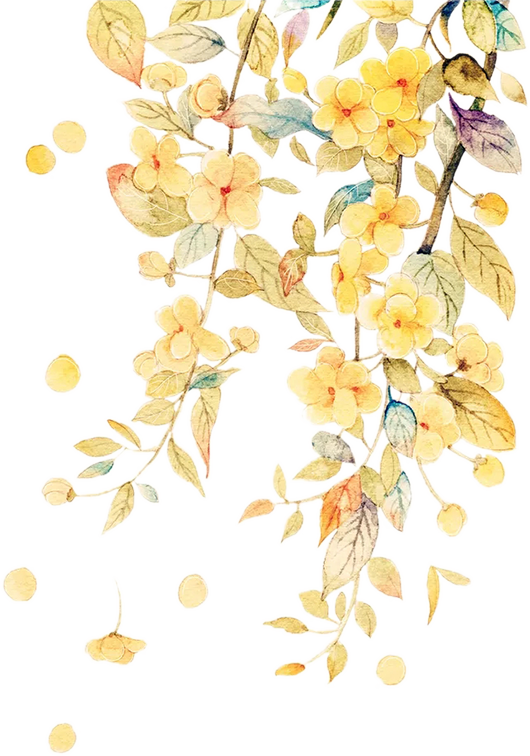 Bài 1: Ôn tập văn bản  Quang Trung đại phá quân Thanh
								(Ngô Gia văn Phái)
- Tất cả đều là tả thực, với những chi tiết cụ thể, nhưng âm hưởng lại rất khác nhau:
- Đoạn văn trên nhịp điệu nhanh, mạnh, hối hả “ngựa không kịp đóng yên, người không kịp mặc áo giáp”, “tan tác bỏ chạy, tranh nhau qua cầu sang sông, xô đẩy nhau…”, ngòi bút miêu tả khách quan nhưng vẫn hàm chứa tâm trạng hả hê, sung sướng của người thắng trận trước sự thảm bại của lũ cướp nước.
- Ở đoạn văn dưới, nhịp điệu có chậm hơn, tác giả dừng lại miêu tả tỉ mỉ những giọt nước mắt thương cảm của người thổ hào, nước mắt tủi hổ của vua tôi Lê Chiêu Thống, cuộc thiết đãi thịnh tình “giết gà, làm cơm” của kẻ bề tôi… âm hưởng có phần ngậm ngùi, chua xót.   Là những cựu thần của nhà Lê, các tác giả không thể không mủi lòng trước sự sụp đổ của một vương triều mà mình từng phụng thờ, tuy vẫn hiểu đó là kết cục không thể tránh khỏi.
Các tác giả Ngô gia văn phái vốn là những trung thần chịu ơn sâu nặng của nhà Lê, vậy mà lại viết hay và thực về người anh hùng Nguyễn Huệ vì:
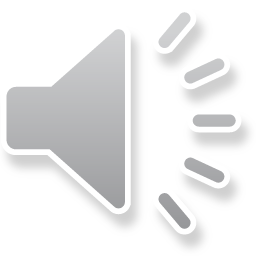 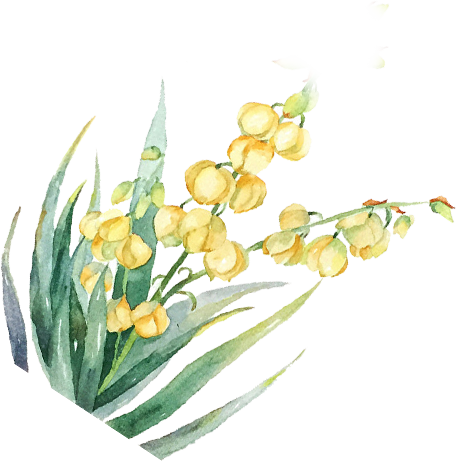 [Speaker Notes: .]
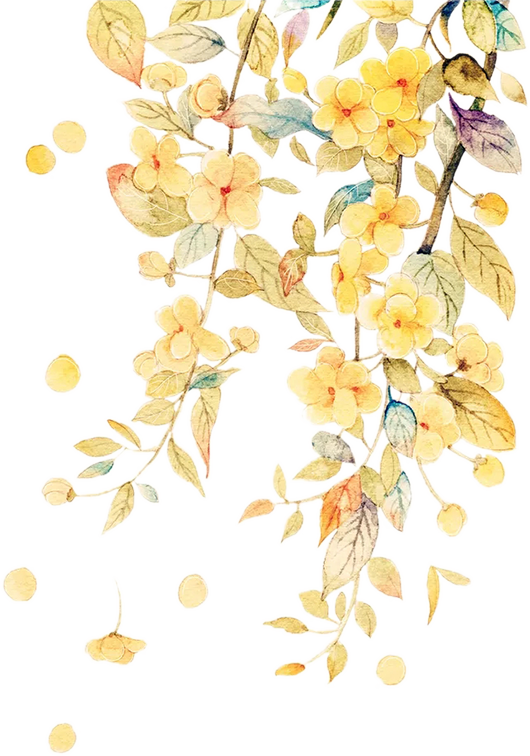 Bài 1: Ôn tập văn bản Quang Trung đại phá quân Thanh
							(Ngô Gia văn Phái)
- Họ là những người viết tiểu thuyết lịch sử, phải tôn trọng sự thật lịch sử và phản ánh khách quan nhân vật, sự thật lịch sử mà hình tượng vua   Quang Trung - Nguyễn Huệ trong lịch sử là hoàn toàn có thật.
- Các tác giả dòng họ Ngô Thì vốn là những người yêu nước nên chiến thắng của dân tộc đối với quân Thanh không thể không làm họ nức lòng, tự hào. Mặt khác, các tác giả cũng được chứng kiến tận mắt sự thối nát, kém cỏi, hèn mạt của nhà Lê cùng sự độc ác, hống hách, ngang ngược của giặc Thanh nên các ông không thể không thở dài ngao ngán, cảm thấy nhục nhã, ý thức dân tộc không thể không được dâng cao.
- Vai trò của Quang Trung trong chiến thắng của dân tộc là điều không thể phủ nhận. Như vậy, các nhà viết sử đã có cái nhìn tiến bộ, vượt qua những định kiến giai cấp, phản ánh trung thực về hình ảnh người anh hùng dân tộc.
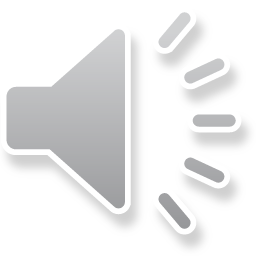 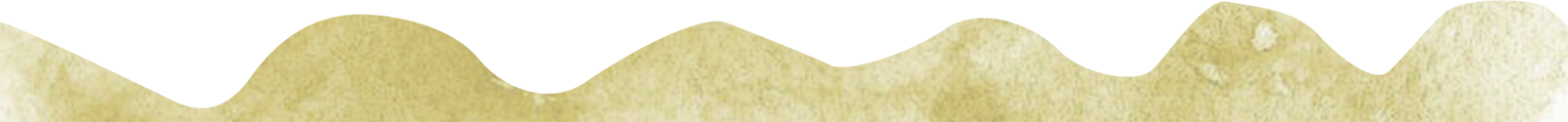 [Speaker Notes: .]
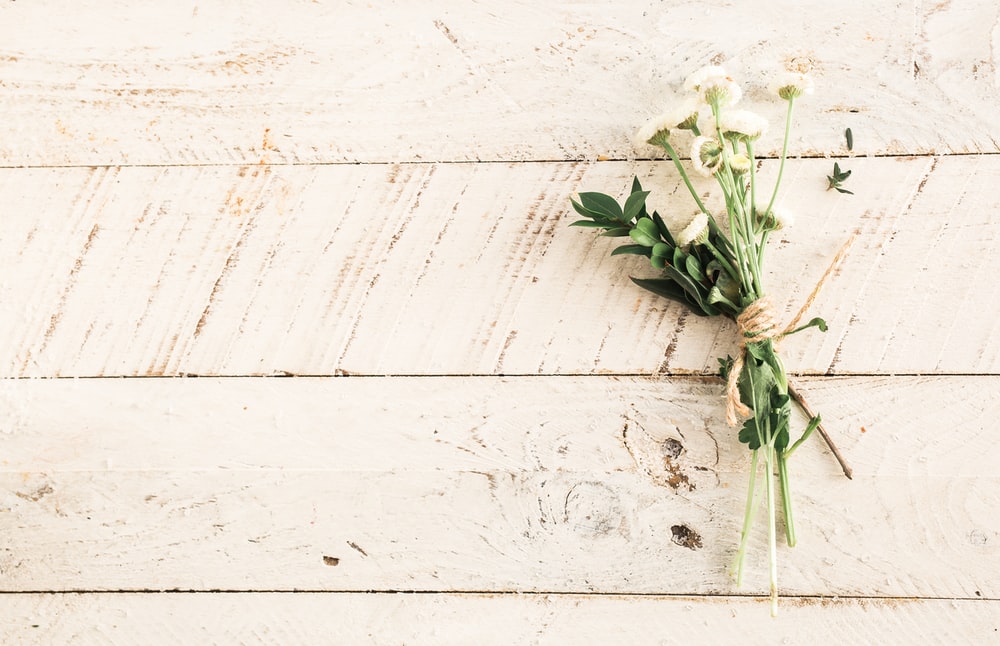 Bài 1: Ôn tập văn bản Quang Trung đại phá quân Thanh
							(Ngô Gia văn Phái)
III. Tổng kết
Bản quyền của
[Speaker Notes: .]
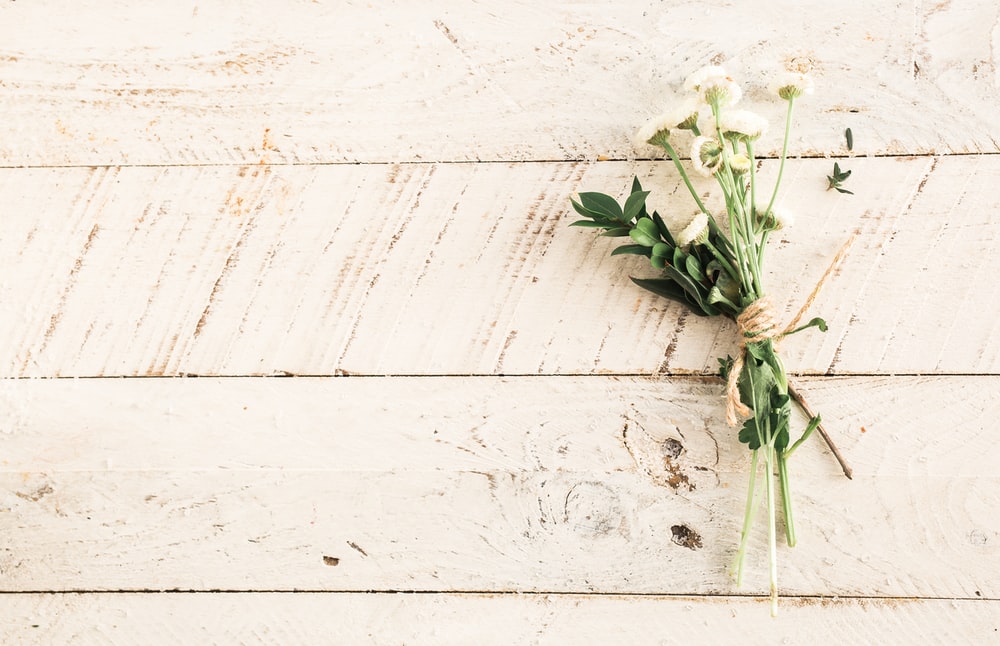 Bài 1: Ôn tập văn bản Quang Trung đại phá quân Thanh
							(Ngô Gia văn Phái)
1. Nghệ thuật
- Lời kể có sự kết hợp giữa yếu tố tự sự miêu tả
- Nghệ thuật tương phản đối lập được sử dụng triệt để từ đầu đến cuối đoạn trích: Nghệ thuật tương phản đối lập: Một bên là hình ảnh oai phong lẫm liệt xông xáo dũng cảm của đội quân Tây Sơn và vua Quang Trung,  một bên là hình ảnh run sợ hoảng loạn với thất bại thảm hại của quân Thanh và vua tôi Lê Chiêu Thống.
- Nhịp điệu  lời kể trong đoạn trích   linh hoạt bộc lộ thái độ và cảm xúc của tác giả khi kể về quân Tây Sơn và vua Quang Trung nhịp nhanh, mạnh thể hiện niềm tự hào, hả hê, sung sướng của tác giả khi kể về quân Thanh,  giọng điệu lời kể mỉa mai, bộc lộ rõ sự khinh bỉ khi kể về vua Lê Chiêu Thống giọng chậm thể hiện sự bùi ngùi xót xa vì đây cũng là triều đại học từng tôn thờ.
- Đoạn trích mang đúng đặc điểm của thể chí, các tác giả được thể hiện rất trung thành khi chép lại những sự việc trong lịch sử một cách khách quan chân thực.
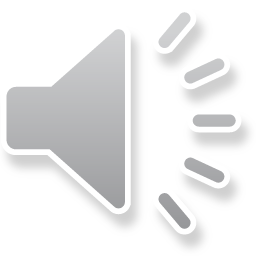 [Speaker Notes: .]
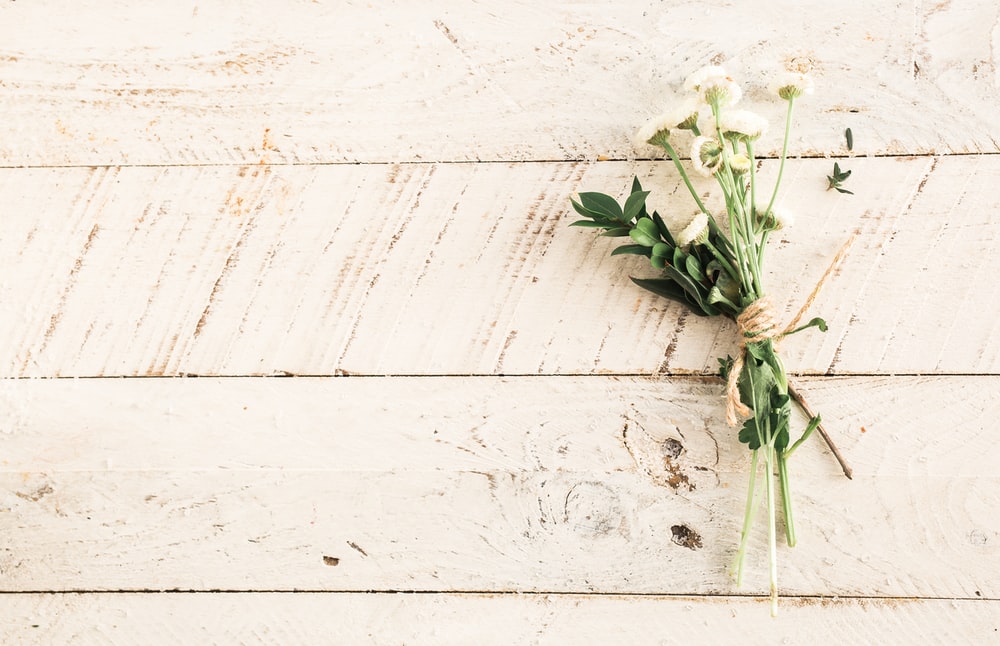 Bài 1: Ôn tập văn bản Quang Trung đại phá quân Thanh
							(Ngô Gia văn Phái)
2. Nội dung
- Hồi 14 đã khắc họa chân thực về vẻ đẹp hình tượng của vua Quang Trung với chiến công lẫy lừng đại phá hơn 20 vạn quân Thanh.
-  Hồi 14 cũng phản ánh sự thất bại thảm hại của quân Thanh và vua tôi Lê Chiêu Thống.
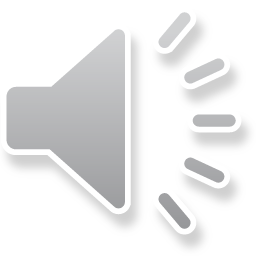 [Speaker Notes: .]
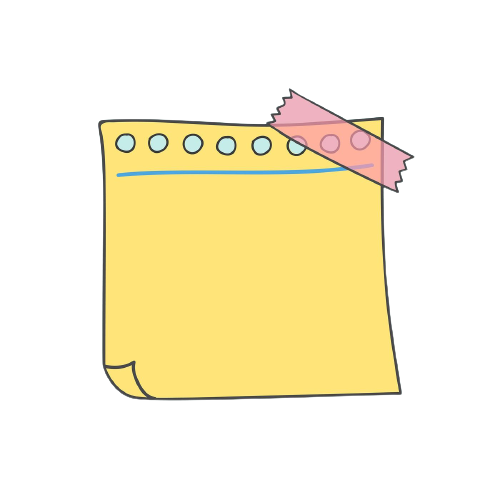 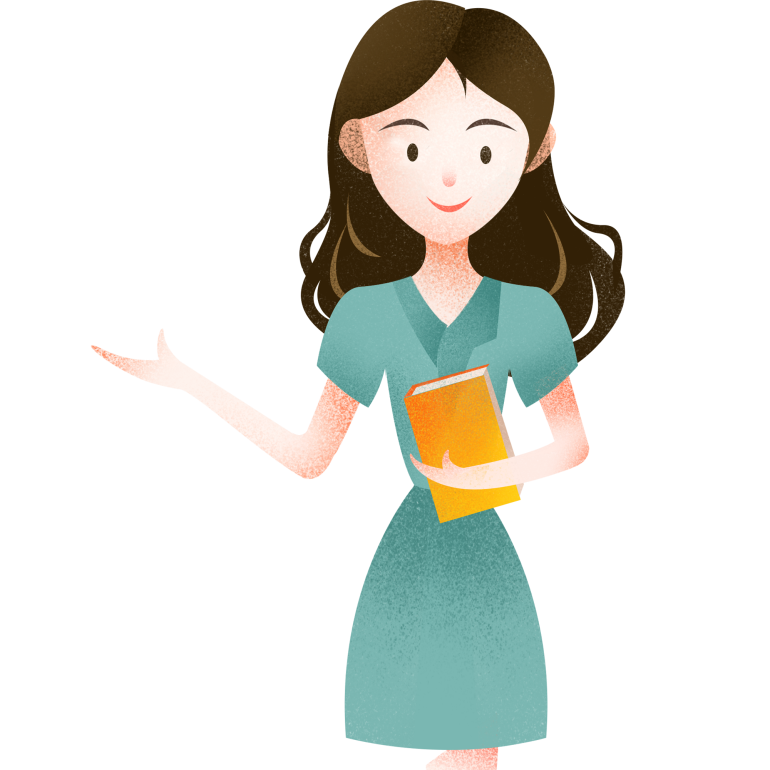 LUYỆN ĐỀ ĐỌC HIỂU NGỮ LIỆU TRONG VÀ NGOÀI SGK
[Speaker Notes: .]
Bài 1: Ôn tập văn bản  Quang Trung đại phá quân Thanh
								(Ngô Gia văn Phái)
Phiếu học tập số 1
Đọc đoạn trích sau và trả lời các câu hỏi:
     Nửa đêm ngày mồng 3 tháng giêng, năm Kỷ Dậu (1789), vua Quang Trung tới làng Hà Hồi, huyện Thượng Phúc, lặng lẽ vây kín làng ấy, rồi bắc loa truyền gọi, tiếng quân lính luân phiên nhau dạ ran để hưởng ứng, nghe như có hơn vài vạn người. Trong đồn lúc ấy mới biết, ai nấy rụng rời sợ hãi, liền xin ra hàng, lương thực khí giới đều bị quân Nam lấy hết.
Vua Quang Trung lại truyền lấy sáu chục tấm ván, cứ ghép liền ba tấm làm một bức, bên ngoài lấy rơm dấp nước phủ kín, tất cả là hai mươi bức. Đoạn kén hạng lính khoẻ mạnh, cứ mười người khênh một bức, lưng giắt dao ngắn; hai mươi người khác đều cầm binh khí theo sau, dàn thành trận chữ "nhất"; vua Quang Trung cưỡi voi đi đốc thúc, mờ sáng ngày mồng 5 tiến sát đồn Ngọc Hồi (theo Dã sử, thì lúc này vua Quang Trung sai đốt hết lương thực và tự mình quấn khăn vàng vào cổ để tỏ ý quyết chiến quyết thắng, không chịu lùi). Quân Thanh nổ súng bắn ra, chẳng trúng người nào cả. Nhân có gió bắc, quân Thanh bèn dùng ống phun khói lửa ra, khói toả mù trời, cách gang tấc không thấy gì, hòng làm cho quân Nam rối loạn. Không ngờ trong chốc lát trời bỗng trở gió nam, thành ra quân Thanh lại tự làm hại mình.
[Speaker Notes: .]
Bài 1: Ôn tập văn bản  Quang Trung đại phá quân Thanh
								(Ngô Gia văn Phái)
Vua Quang Trung liền gấp rút sai đội khiêng ván vừa che vừa xông thẳng lên trước. Khi gươm giáo của hai bên đã chạm nhau thì quăng ván xuống đất, ai nấy cầm dao ngắn chém bừa; những người cầm binh khí theo sau cũng nhất tề xông tới mà đánh.
Quân Thanh chống không nổi, bỏ chạy tán loạn, giày xéo lên nhau mà chết. Tên Thái thú Điền Châu là Sầm Nghi Đống tự thắt cổ chết (Cương mục ghi Sầm Nghi Đống thắt cổ chết ở Loa Sơn (tục gọi gò Đống Đa). Theo Bang giao lục, trong chiến dịch mùa xuân Kỷ Dậu, số quân Thanh bị chết là 27 vạn). Quân Tây Sơn thừa thế chém giết lung tung, thây nằm đầy đồng, máu chảy thành suối, quân Thanh đại bại.              
 (Ngô Gia Văn Phái, Hoàng Lê nhất thống Chí, tập II, Nguyễn Đức Vân - Kiều Thu Hoạch dịch, NXB văn học, Hà Nội)
[Speaker Notes: .]
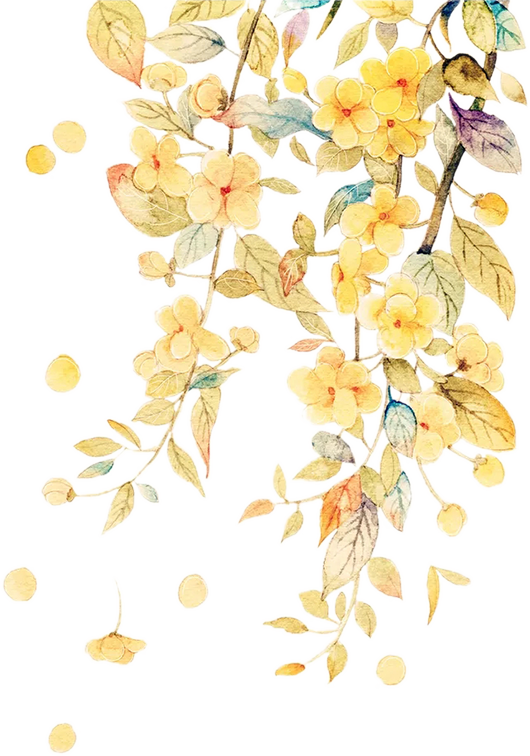 Bài 1: Ôn tập văn bản  Quang Trung đại phá quân Thanh
								(Ngô Gia văn Phái)
Câu 1. Các sự việc trong đoạn trích trên được kể theo trình tự như thế nào?
Câu 2. Nêu tác dụng của biện pháp tu từ được sử dụng trong câu: “Quân Tây Sơn thừa thế chém giết lung tung, thây nằm đầy đồng, máu chảy thành suối, quân Thanh đại bại”.
Câu 3. Nêu cảm nghĩ của em về nhân vật vua Quang Trung trong đoạn trích trên.
Câu 4. Em có nhận xét gì về thái độ của tác giả trong đoạn trích trên.  
Câu 5. Nhận xét về bút pháp tái hiện sự thực lịch sử của các tác giả Hoàng Lê nhất thống chí qua đoạn trích hồi thứ mười bốn.
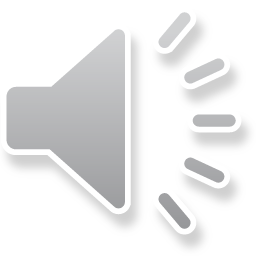 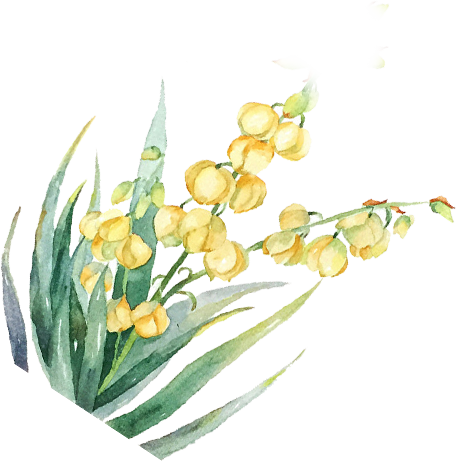 [Speaker Notes: .]
Bài 1: Ôn tập văn bản  Quang Trung đại phá quân Thanh
								(Ngô Gia văn Phái)
Gợi ý trả lời
Câu 1. Các sự việc trên được kể theo trình tự tuyến tính, trình tự thời gian (3/1 - 5/1 tết Kỉ Dậu).
Câu 2. Biện pháp tu từ được sử dụng trong câu: “Quân Tây Sơn thừa thế chém giết lung tung, thây nằm đầy đồng, máu chảy thành suối, quân Thanh đại bại.”
Biện pháp nói quá trong chi tiết “thây nằm đầy đồng, máu chảy thành suối” nhằm nhấn mạnh tới sự thất bại thảm hại của quân giặc.
[Speaker Notes: .]
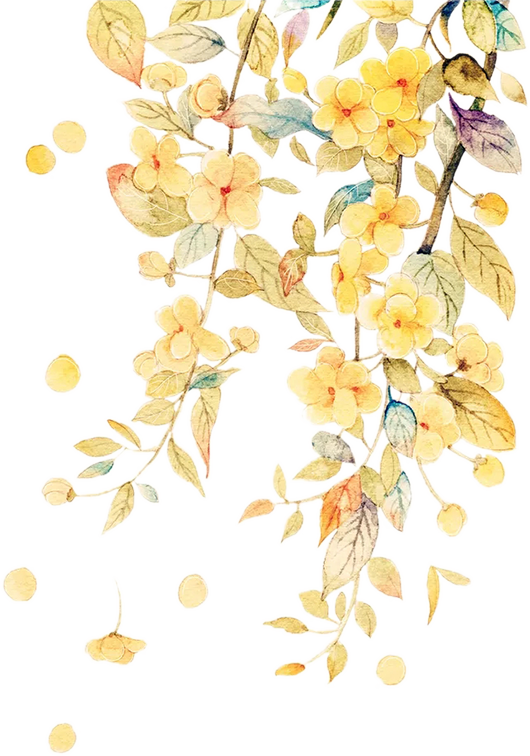 Bài 1: Ôn tập văn bản  Quang Trung đại phá quân Thanh
								(Ngô Gia văn Phái)
Câu 3. Cảm nghĩ về nhân vật vua Quang Trung.
- Quang Trung là vị tướng có tài thao lược hơn người.
+ Cuộc hành quân thần tốc do Quang Trung chỉ huy đến nay vẫn làm chúng ta kinh ngạc, chiến thắng thần tốc.
+ Vừa hành quân vừa đánh giặc mà vua Quang Trung lên kế hoạch từ trước đã chiến thắng sớm hơn dự định 2 ngày.
- Hình ảnh vua Quang Trung oai phong lẫm liệt:
+ Vua Quang Trung thân chinh cầm quân, dưới sự lãnh đạo tài tình của vị tổng chỉ huy khiến nghĩa quân Tây Sơn đánh thắng kẻ thù.
+ Hình ảnh nhà vua “cưỡi voi đi đốc thúc” với áo bào đỏ sạm đen khói súng.
- Hình ảnh người anh hùng được khắc họa đậm nét với tính cách mạnh mẽ, trí tuệ sáng suốt, nhạy bén, tài dùng binh như thần, là người có tổ chức và linh hồn của chiến công vĩ đại.
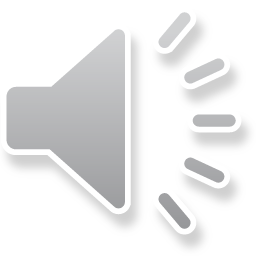 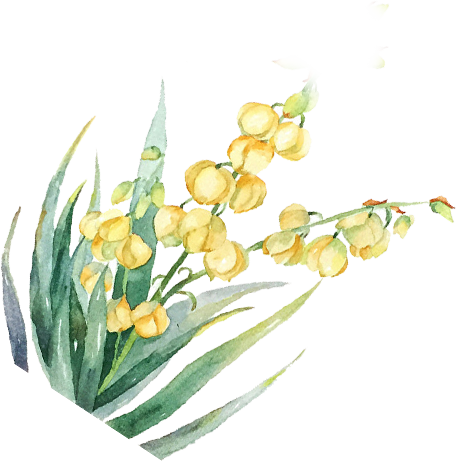 [Speaker Notes: .]
Bài 1: Ôn tập văn bản  Quang Trung đại phá quân Thanh
								(Ngô Gia văn Phái)
Câu 4. Thái độ của tác giả
- Ca ngợi trí tuệ, chiến lược của vua Quang Trung: Tài dụng binh như thần, lẫm liệt trong trận chiến…
- Tỏ thái độ căm ghét, khinh thường trước sự thất bại thảm hại của quân giặc.
[Speaker Notes: .]
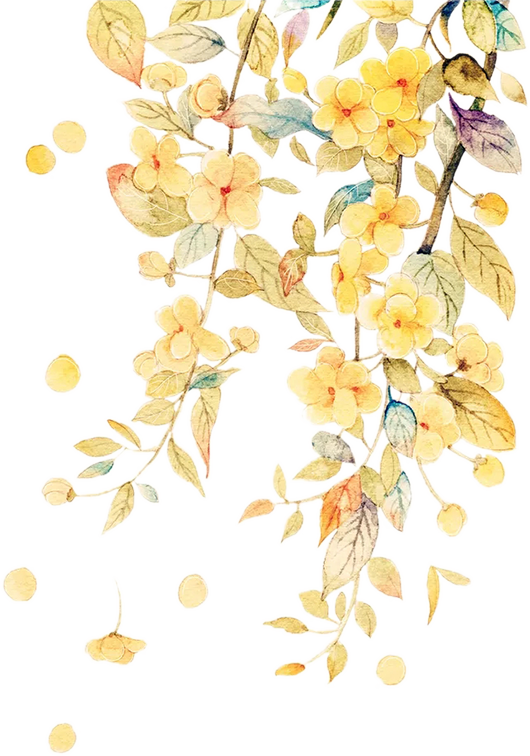 Bài 1: Ôn tập văn bản  Quang Trung đại phá quân Thanh
								(Ngô Gia văn Phái)
Câu 5. Khi các tác giả Ngô Thì, các tác giả chủ ý viết lại lịch sử, không phải sự sáng tạo văn học. Tâm lý này xuất phát từ việc người trung đại xem tiểu thuyết là thứ thấp kém, không có ý nghĩa với việc tu thân, tề gia, trị quốc, bình thiên hạ.  
- Nhưng Hoàng Lê nhất thống chí là một tác phẩm văn chương đích thực, chính điều này làm nên sự trường tồn của tác phẩm.
- Sự kết hợp giữa sáng tạo, gia công kết hợp giữa ngòi bút chân thực, nghiêm ngặt với bút pháp viết linh hoạt đã giúp người viết tái hiện một thời kì lịch sử dữ dội TK XVIII:
+ Sự kiện lịch sử được ghi chép cụ thể, chính xác với các mốc thời gian, địa điểm, không gian rõ ràng, tạo sự tin cậy cho người đọc.
+ Nhóm tác giả không chỉ dựa trên sự kiện đơn thuần mà còn chỉ ra bản chất của hiện thực, vẫn giữ nguyên lịch sử nhưng lại xây dựng hình tượng chân dung con người đại diện cho cả hai phía.
+ Lời văn miêu tả có sự kết hợp   nhuần nhuyễn giữa giọng kể khách quan, đơn sắc của người viết sử với giọng kể đầy xúc cảm của người sáng tạo văn học.
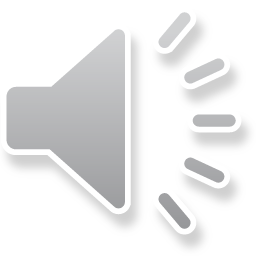 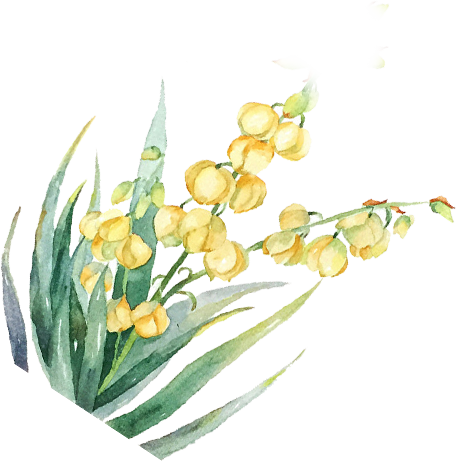 [Speaker Notes: .]
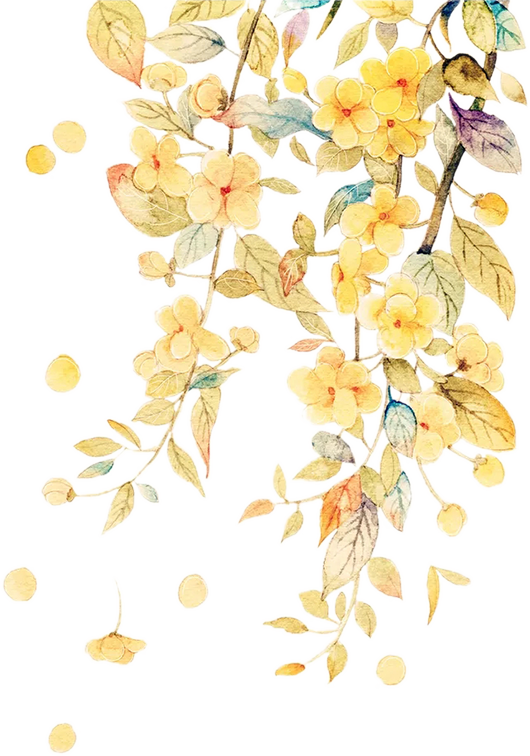 Bài 1: Ôn tập văn bản  Quang Trung đại phá quân Thanh
								(Ngô Gia văn Phái)
Phiếu học tập số 2
Đọc đoạn văn sau và trả lời các câu hỏi:
     Vào thế kỉ thứ XVI, đất nước chìm vào nội chiến do hai chúa: Chúa Trịnh chuyên quyền lấn áp vua Lê ở Đàng Ngoài và chúa Nguyễn ra sức xây dựng và mở mang thế lực ở Đàng Trong. Nội chiến của nước ta là điều kiện thuận lợi cho phong kiến phương Bắc tiến quân xâm lấn.
Năm 1786, ba anh em nhà Tây Sơn dựng cờ khởi nghĩa và làm chủ được nhiều nơi. Năm 1788, quân Thanh ồ ạt đưa quân vào Thăng Long. Nguyễn Huệ lập tức lên ngôi vua và chỉ huy toàn lực lượng tiến quân ra Bắc. Hành quân thần tốc và chỉ trong năm ngày chiến đấu, vua Quang Trung Nguyễn Huệ giải phóng hoàn toàn Thăng Long, đánh đuổi quân Thanh ra khỏi đất nước ta. Giải phóng hoàn toàn đất nước, vua Quang Trung bắt tay xây dựng Tổ quốc. Tiếc thay, mọi cải cách của ông đang tiến hành thì ông đột ngột từ trần. Người anh hùng áo vải, cờ đào khi ấy chỉ mới bốn mươi tuổi. Vua Quang Trung mất đi để lại trong lòng người dân Việt sự kính trọng, mến tiếc khôn nguôi và lòng tự hào về một anh hùng chống ngoại xâm lỗi lạc.
                                                                                  (Nguồn Internet)
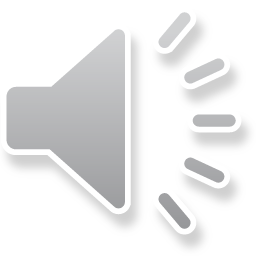 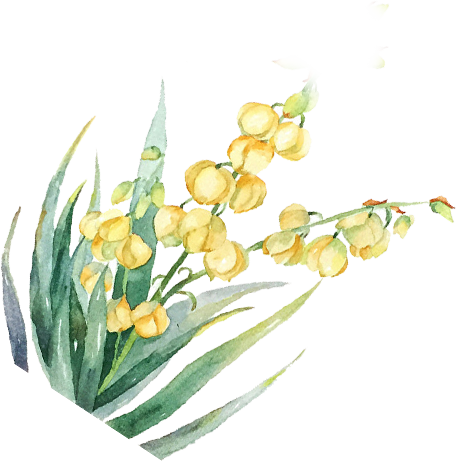 [Speaker Notes: .]
Bài 1: Ôn tập văn bản  Quang Trung đại phá quân Thanh
								(Ngô Gia văn Phái)
Câu 4. Thái độ của tác giả
- Ca ngợi trí tuệ, chiến lược của vua Quang Trung: Tài dụng binh như thần, lẫm liệt trong trận chiến…
- Tỏ thái độ căm ghét, khinh thường trước sự thất bại thảm hại của quân giặc.
[Speaker Notes: .]
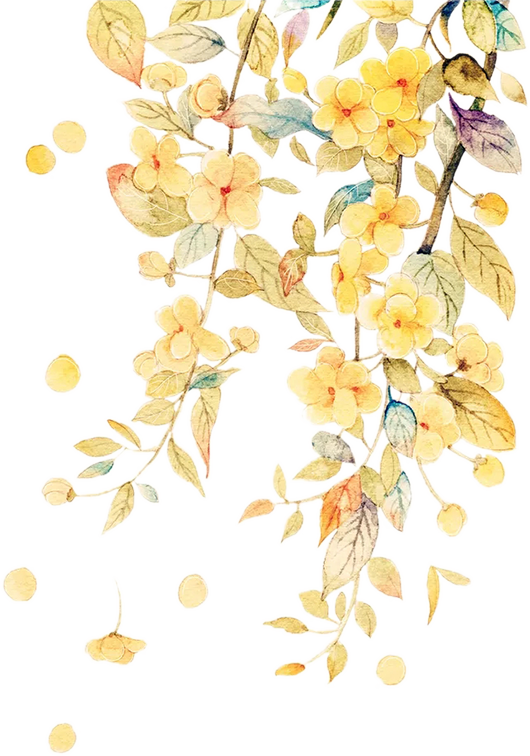 Bài 1: Ôn tập văn bản Quang Trung đại phá quân Thanh
							(Ngô Gia văn Phái)
Câu 1. Xác định phương hức biểu đạt chính của đoạn văn trên?
Câu 2. Cho biết nội dung của đoạn văn trên?
Câu 3. Nguyễn Huệ lên ngôi năm nào? Việc Nguyễn Huệ lên ngôi vua lấy niên hiệu là Quang Trung có ý nghĩa gì?  
Câu 4. Em học được gì từ người anh hung Quang Trung Nguyễn Huệ?
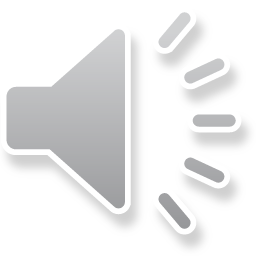 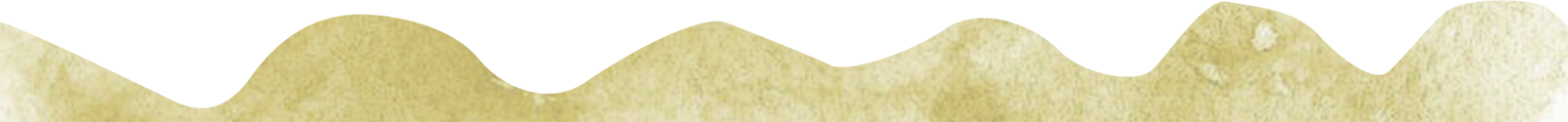 [Speaker Notes: .]
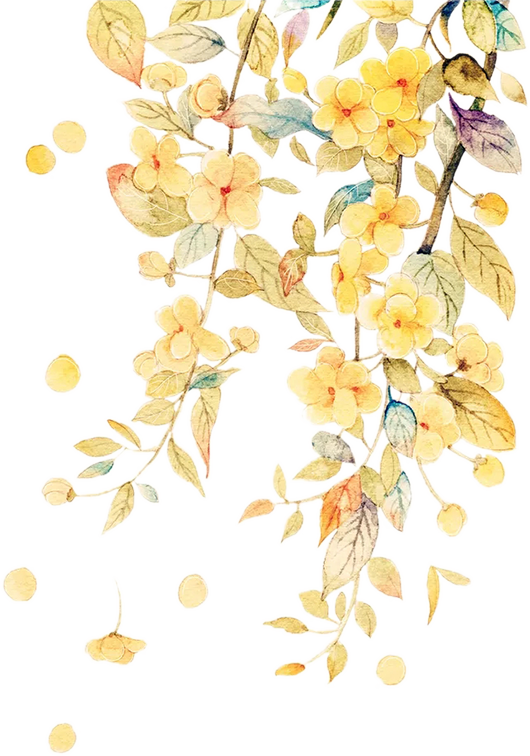 Bài 1: Ôn tập văn bản  Quang Trung đại phá quân Thanh
								(Ngô Gia văn Phái)
Gợi ý trả lời
Câu 1. Phương thức biểu đạt chính: Tự sự
Câu 2. Nội dung
- Đoạn văn giới thiệu về vua Quang Trung cùng nghĩa quân Tây Sơn đánh tan 29 vạn quân Thanh xâm lược.
Câu 3. Nguyễn Huệ lên ngôi 1788
Việc lên ngôi của Nguyễn Huệ có ý nghĩa:
 + Trước thế giặc mạnh, cần đoàn kết lực lượng toàn dân trong một mặt trận thống nhất, cần sự lãnh đạo của một vị vua chính danh vị. Vì vậy, Nguyễn Huệ đã lên ngôi Hoàng đế, dùng danh nghĩa Hoàng đế để kêu gọi toàn dân cùng tham gia đánh giặc.
+ Việc lên ngôi vua khẳng định Đại Việt là   một quốc gia đã có chủ, khẳng định quyền tự chủ, độc lập của dân tộc đối với quân xâm lược.
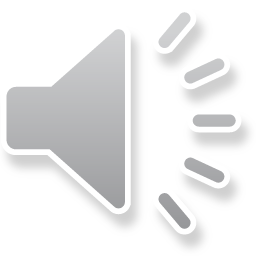 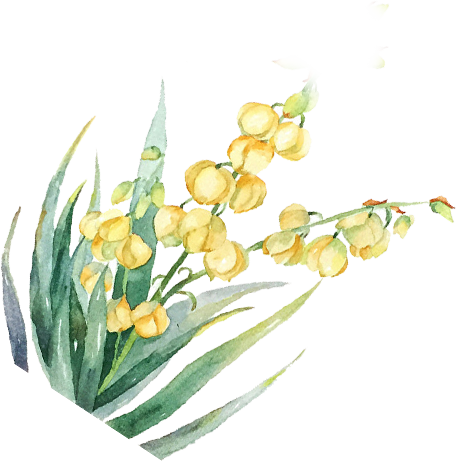 [Speaker Notes: .]
Bài 1: Ôn tập văn bản  Quang Trung đại phá quân Thanh
								(Ngô Gia văn Phái)
Câu 4. Học sinh tự bộc lộ
Thứ nhất là tự tin ở chính mình và tin vào cơ đồ của đất nước mình để hành động. Thứ hai là thần tốc, “tức là làm gì cũng nhanh chóng, khẩn trương, thần tốc”. Thứ ba là tinh thần táo bạo, quyết đoán, quyết liệt trong công việc.   Thứ tư là biết tận dụng thời cơ, từng cơ hội nhỏ để chiến thắng, nhất là bảo vệ Tổ quốc.
[Speaker Notes: .]
Bài 1: Ôn tập văn bản  Quang Trung đại phá quân Thanh
								(Ngô Gia văn Phái)
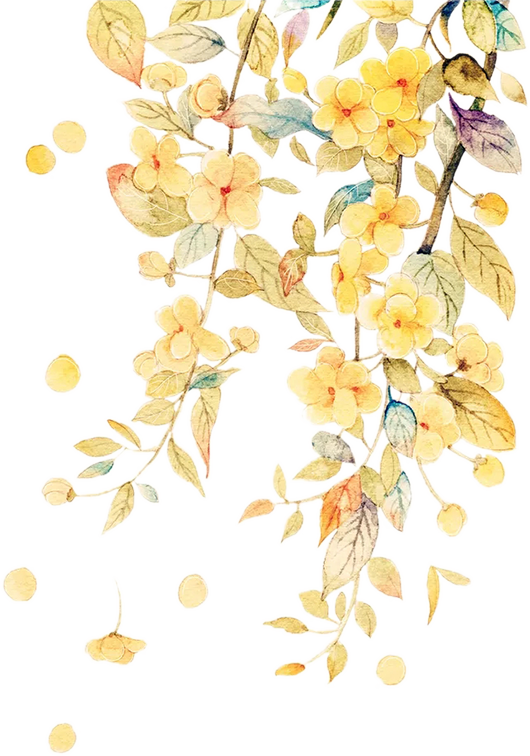 Phiếu học tập số 3
Đọc ngữ liệu sau và trả lời các câu hỏi:
 Hoàng đế Quang Trung hạ dụ:
“Đánh cho để dài tóc
Đánh cho để đen răng
Đánh cho nó chích luân bất phản
Đánh cho nó phiến giáo bất hoàn
Đánh cho sử tri nam quốc anh hùng chi hữu chủ”.
Lời dụ này đã thể hiện rõ mục đích cuộc tiến quân (bảo vệ các truyền thống văn hóa dân tộc như các tục để tóc dài, nhuộm răng đen khác Tàu) và quyết tâm đánh giặc đến cùng (đánh cho kẻ xâm lược không kịp trở tay, thân không còn mảnh giáp) và khẳng định chủ quyền quốc gia của Việt Nam (đánh cho lịch sử muôn đời biết rằng nước Nam anh hùng này là nơi đất có chủ).
Đoàn quân Quang Trung ra Bắc bằng bước đi thần tốc, ngày 15/1/1789 (tức 20 tháng Chạp năm Mậu Thân) đến Thanh-Nghệ nhận thêm quân tình nguyện, 10 ngày sau, ngày 25/1 tức 30 tháng Chạp,
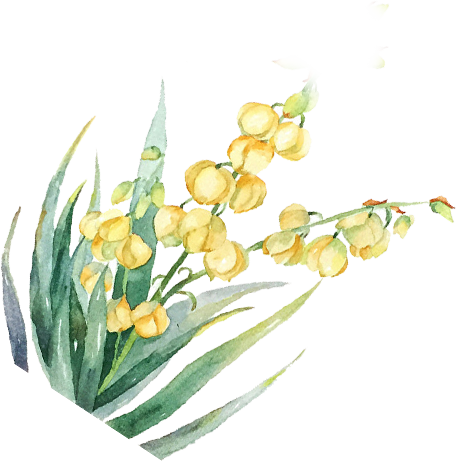 [Speaker Notes: .]
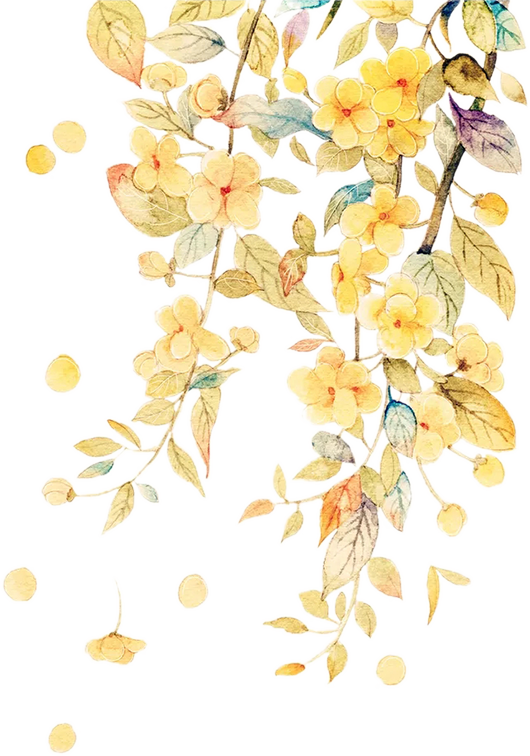 Bài 1: Ôn tập văn bản  Quang Trung đại phá quân Thanh
								(Ngô Gia văn Phái)
đúng giao thừa năm Kỷ Dậu, đã mở màn chiến dịch đại phá quân Thanh ngay trên đất Thăng Long, mở cửa vào ở phía Nam và phía Tây.
Đêm mồng 3 Tết bao vây đồn Hạ Hồi (Thường Tín), buộc quân địch phải bỏ giáo xin hàng, rồi tiến quân ngay lên đồn Ngọc Hồi (Thanh Trì) chỉ cách Thăng Long 14 km.
Mờ sáng ngày mồng 5 Tết, quân Tây Sơn do đích thân Vua Quang Trung chỉ huy đánh một trận hỏa công, thiêu cháy hoàn toàn đồn Ngọc Hồi của quân giặc, mở đường tiến thẳng vào thành Thăng Long.
Một bộ phận còn lại của giặc tháo chạy đến Đầm Mực (thuộc xã Quỳnh Đô, nay là thôn Quỳnh Đô, xã Vĩnh Quỳnh, huyện Thanh Trì) thì bị cánh quân của Đô đốc Bảo mai phục sẵn, biến mấy chục mẫu Đầm Mực thành mồ chôn hàng vạn quân Thanh.
Cùng mờ sáng mồng 5 Tết Kỷ Dậu, cánh quân của Đô đốc Long chỉ huy theo đường núi tiến ra tập kích đồn Khương Thượng (tức đồn Đống Đa) phá vỡ đồn Khương Thượng rồi qua ô Thịnh Quang (nay là ô Chợ Dừa) thọc sâu vào thành Thăng Long, lao thẳng tới Đại bản doanh của chủ tướng giặc Tôn Sĩ Nghị ở Cung Tây Long. Tôn thất trận, bỏ chạy qua cầu phao, rút về nước. Cầu bị gãy vì quá tải, hàng ngàn quân bị đẩy xuống sông mà chết.
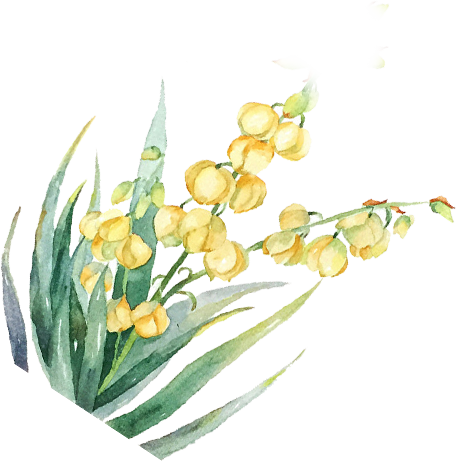 [Speaker Notes: .]
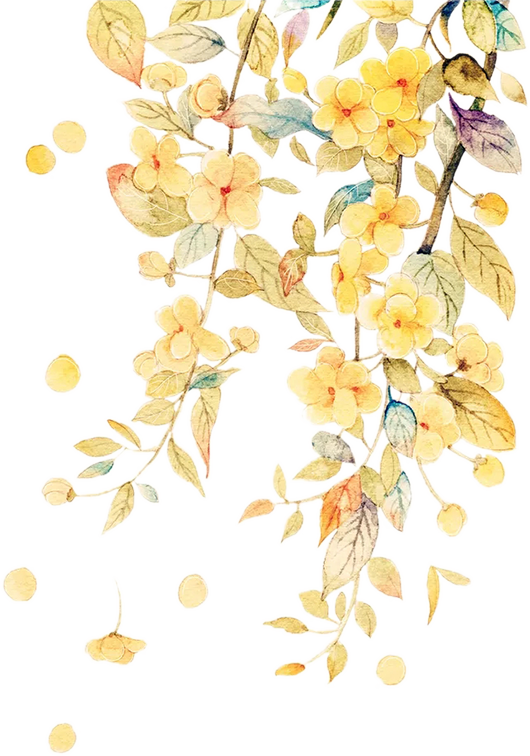 Bài 1: Ôn tập văn bản  Quang Trung đại phá quân Thanh
								(Ngô Gia văn Phái)
Kể từ ngày 16/12/1788, khi tên lính Mãn Thanh đầu tiên đặt chân lên đất Thăng Long, cho đến ngày 30/1/1789 (tức mồng 5 Tết năm Mậu Thân), khi kinh thành Thăng Long được giải phóng, quân Thanh đã chiếm giữ Thăng Long tổng cộng được 45 ngày và cuối cùng khi Vua Quang Trung dẫn đầu đoàn hùng binh vào quét sạch quân thù xâm lược, thì tấm giáp bào của nhà Vua đã xạm đen màu khói súng.
Với tinh thần nhân đạo, nhà Vua cho chôn cất mấy vạn quân xâm lược thành 7 gò đắp cao, nay còn lại 1 gò là gò Đống Đa, để làm nơi di tích trận đánh.
                                                                                     (Nguồn Internet)
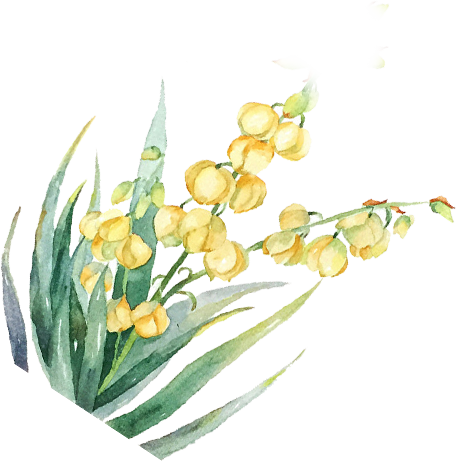 [Speaker Notes: .]
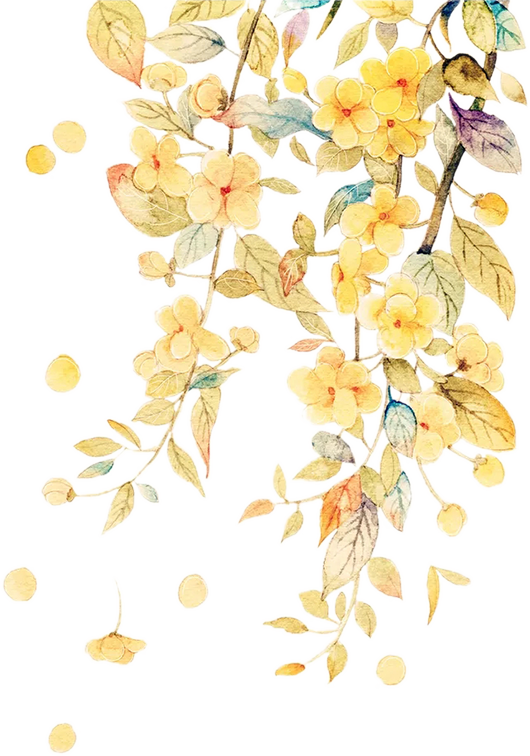 Bài 1: Ôn tập văn bản  Quang Trung đại phá quân Thanh
								(Ngô Gia văn Phái)
Câu 1. Đoạn văn trên gợi em nhớ đến văn bản nào SGK ngữ văn 8?
Câu 2. Cho biết nội dung của đoạn trích trên?
Câu 3. Ghi lại những câu văn theo đoạn trích nói về sự thất bại của Tôn Sĩ Nghị và giặc Thanh?
Câu 4. Lời dụ của vua Quang Trung có ý nghĩa gì?
“Đánh cho để dài tóc
Đánh cho để đen răng
Đánh cho nó chích luân bất phản
Đánh cho nó phiến giáo bất hoàn
Đánh cho sử tri nam quốc anh hùng chi hữu chủ”.
Câu 5. Gò Đống Đa Quang Trung cho xây dựng có ý nghĩa gì?
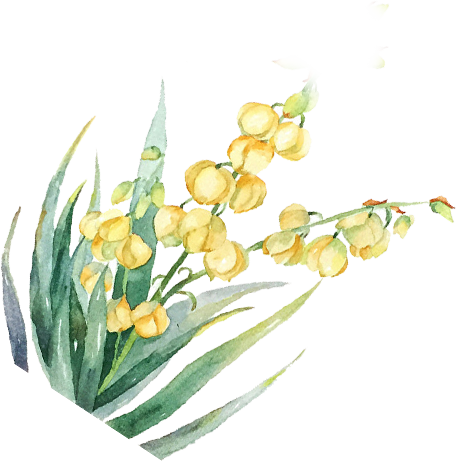 [Speaker Notes: .]
Bài 1: Ôn tập văn bản  Quang Trung đại phá quân Thanh
								(Ngô Gia văn Phái)
Gợi ý trả lời
Câu 1. Đoạn trích trên gợi em nhớ đến văn bản “Hoàng Lê nhất thống chí” trích hồi thứ 14.
Câu 2. Quang Trung trong trận đánh đồn Hà Hồi đêm mùng 3 tết.
Câu 3. Câu văn: Tôn thất trận, bỏ chạy qua cầu phao, rút về nước. Cầu bị gãy vì quá tải, hàng ngàn quân bị đẩy xuống sông mà chết.
Câu 4. Quyết đánh kẻ thù để giữ gìn,   bảo tồn phong tục, tập quán của tổ tiên ông cha để lại, vẫn để được tóc dài, vẫn nhuộm được răng đen. Đánh cho nó một chiếc xe để chạy về nước cũng không có. Đánh cho nó một mảnh giáp cũng chẳng còn. Đánh cho lịch sử muôn đời biết nước Nam anh hùng là có chủ.
[Speaker Notes: .]
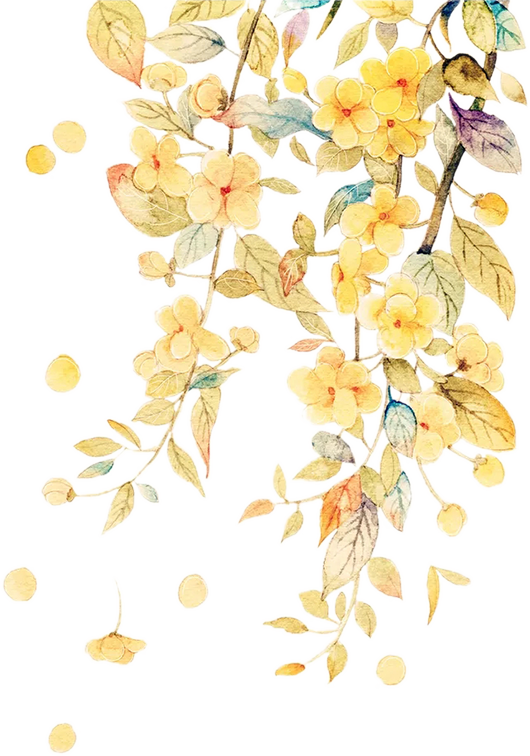 Bài 1: Ôn tập văn bản Quang Trung đại phá quân Thanh
							(Ngô Gia văn Phái)
Câu 5. 
- Gò Đống Đa sử học nhận định là một nấm mồ khác chôn xác quân Thanh. Do quan điểm cho rằng, đây chính là địa điểm diễn ra trận   đánh Ngọc Hồi - Đống Đa, một trận quyết chiến bất hủ quyết định cho chiến dịch đánh đuổi quân Mãn Thanh, giành lại chủ quyền lãnh thổ. Tôn vinh chiến công của vua Quang Trung, biểu tượng cho tinh thần kiên cường, bất khuất chống giặc ngoại xâm của dân tộc Việt Nam.
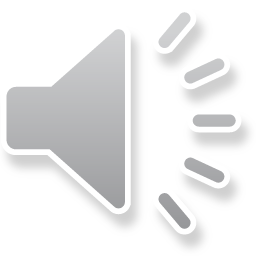 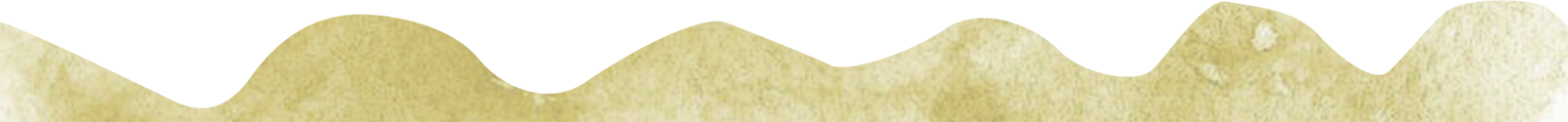 [Speaker Notes: .]
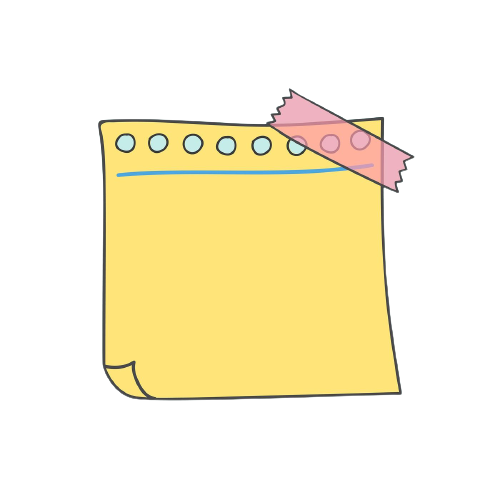 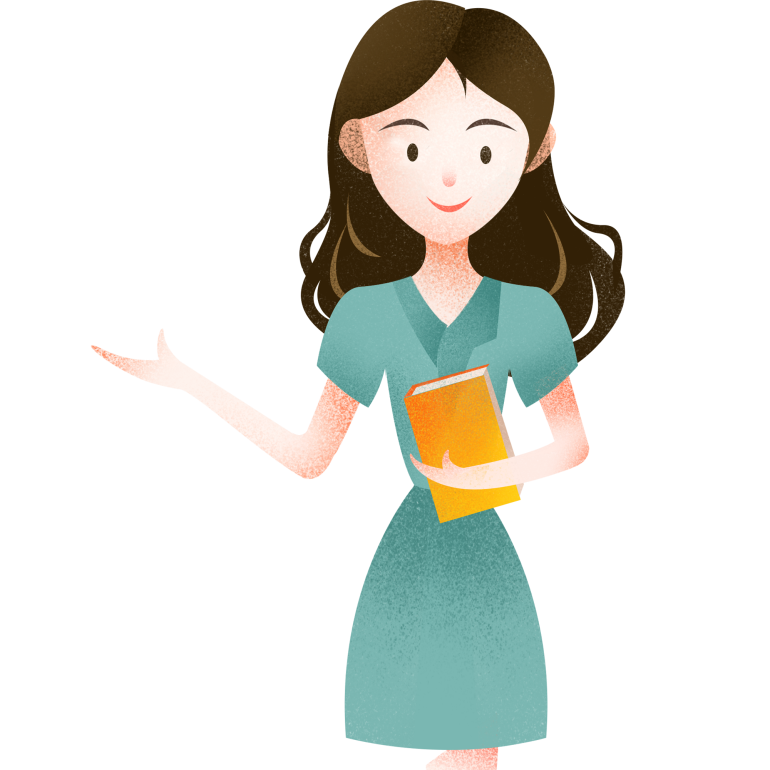 Luyện đề cấu trúc trúc mới
[Speaker Notes: .]
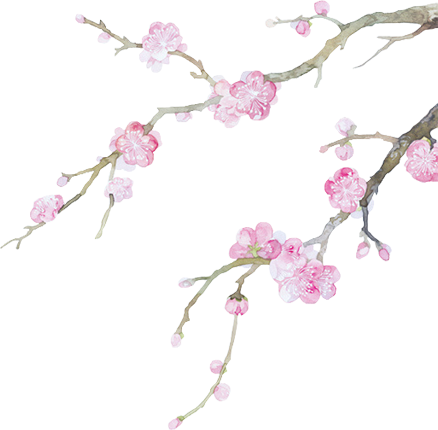 Bài 1: Ôn tập văn bản Quang Trung đại phá quân Thanh
							(Ngô Gia văn Phái)
ĐỀ 1: Đọc đoạn trích sau và trả lời câu hỏi:
     Vua Quang Trung cưỡi voi ra doanh yên uỷ quân lính, truyền cho tất cả đều ngồi mà nghe lệnh, rồi dụ họ rằng:
- Quân Thanh sang xâm lấn nước ta, hiện ở Thăng Long, các ngươi đã biết chưa? Trong khoảng vũ trụ, đất nào sao ấy đều đã phân biệt rõ ràng, phương Nam phương Bắc (chỉ đất Trung Quốc) chia nhau mà cai trị. Người phương Bắc không phải nòi giống nước ta, bụng dạ ắt khác. Từ đời nhà Hán đến nay, chúng đã mấy phen cướp bóc nước ta, giết hại nhân dân, vơ vét của cải, người mình không thể chịu nổi, ai cũng muốn đuổi chúng đi. Đời Hán có Trưng nữ vương, đời Tống có Đinh Tiên Hoàng, Lê Đại Hành, đời Nguyên có Trần Hưng Đạo, đời Minh có Lê Thái Tổ; các ngài không nỡ ngồi nhìn chúng làm điều tàn bạo, nên đã thuận lòng người, dấy nghĩa quân đều chỉ đánh một trận là thắng và đuổi được chúng về phương Bắc. ở các thời ấy, Bắc, Nam riêng phận, bờ cõi lặng yên, các vua truyền ngôi lâu dài. Từ đời nhà Đinh tới đây, dân ta không đến nỗi khổ như hồi nội thuộc xưa kia. Mọi việc lợi, hại, được, mất ấy, đều là chuyện cũ rành rành của các triều đại trước. Nay người người Thanh lại sang, mưu đồ lấy nước Nam ta đặt làm quận huyện, không biết trông gương mấy đời Tống, Nguyên, Minh ngày xưa. Vì vậy ta phải kéo quân ra đánh đuổi chúng. Các ngươi đều là những kẻ có lương tri lương năng, hãy nên cùng ta đồng tâm hiệp lực, để dựng nên công lớn.
 (Ngô Gia văn Phái, Hoàng Lê nhất thống Chí, tập II, Nguyễn Đức Vân - Kiều Thu Hoạch dịch, NXB văn học, Hà Nội)
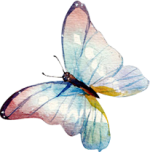 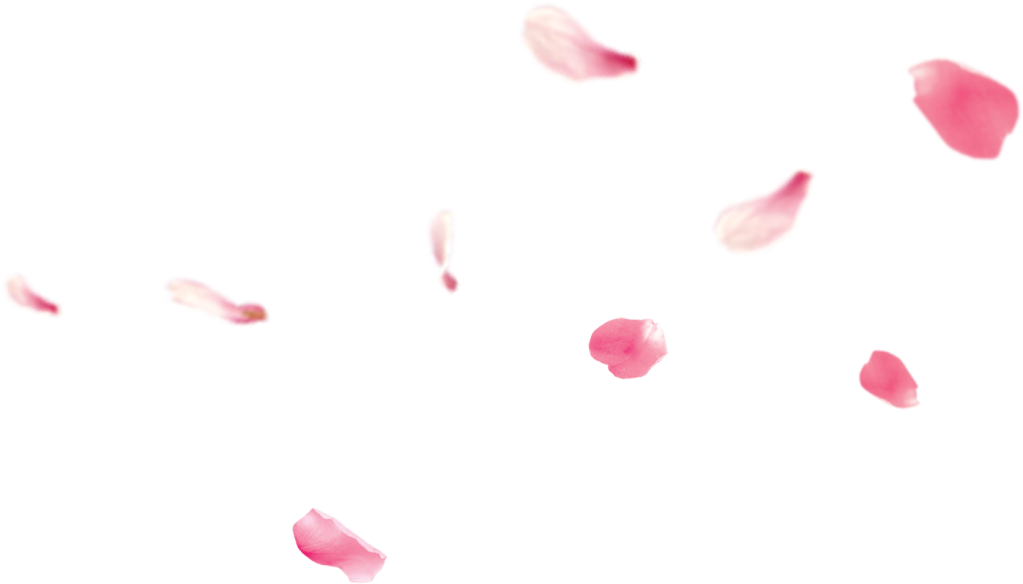 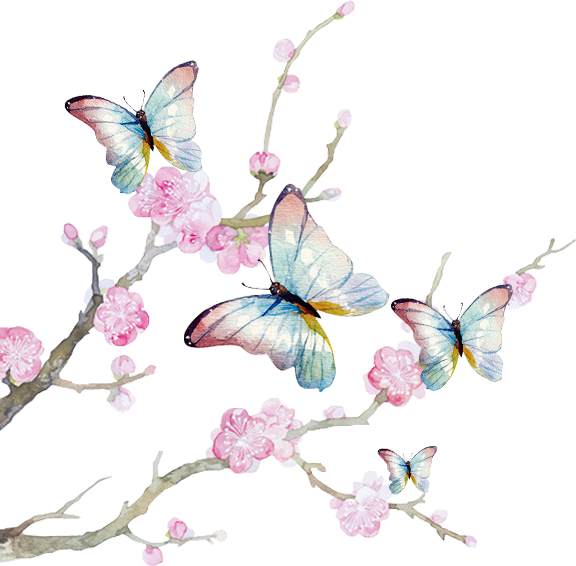 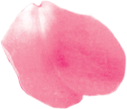 [Speaker Notes: .]
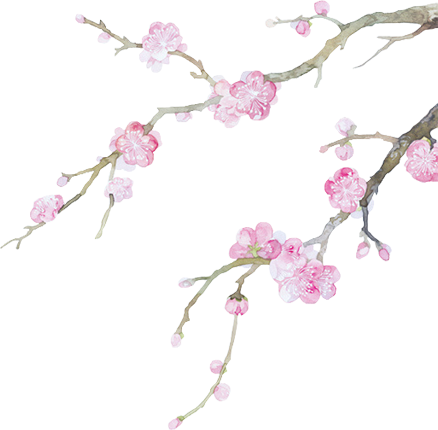 Bài 1: Ôn tập văn bản Quang Trung đại phá quân Thanh
							(Ngô Gia văn Phái)
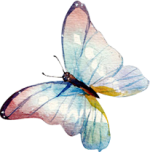 Câu 1: Văn bản do ai sáng tác
A. Ngô gia văn phái					B. Ngô Thì Nhậm
C. Nguyễn Thiếp					D. Ngô Văn Sở
Câu 2. Tác phẩm thuộc thể loại gì?
A. Truyện ngắn						B. Truyện thơ nôm
C. Tiểu thuyết chương hồi				D. Tùy bút
Câu 3: Tác phẩm được viết bằng chữ Hán ghi chép lại sự thống nhất của vương triều nhà Lê thời điểm Tây Sơn diệt Trịnh, trả lại Bắc Hà cho vua Lê, đúng hay sai?
A. Đúng 							B. Sai
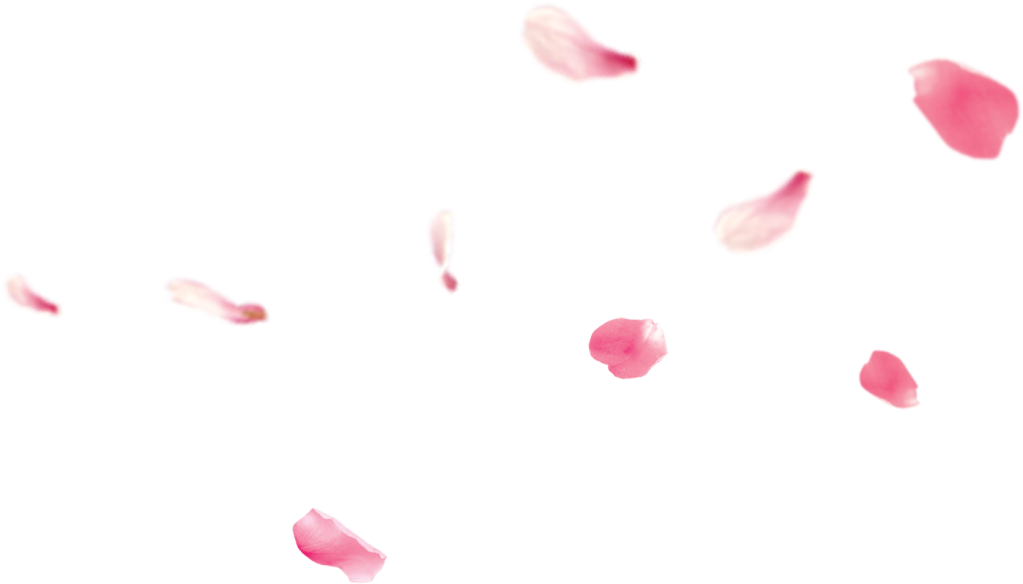 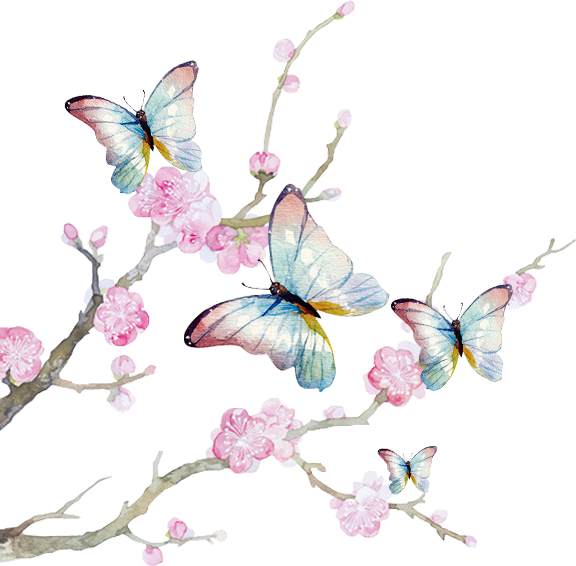 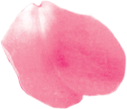 [Speaker Notes: .]
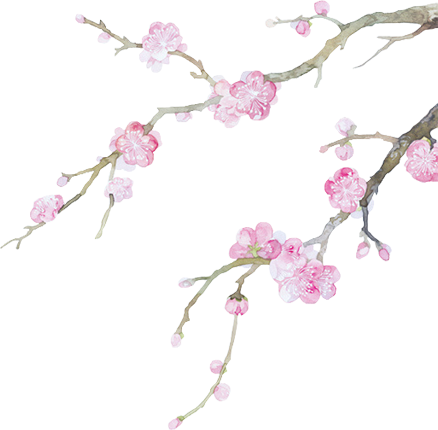 Bài 1: Ôn tập văn bản Quang Trung đại phá quân Thanh
							(Ngô Gia văn Phái)
Câu 4: Hoàng Lê nhất thống chí xây dựng hình ảnh vua Quang Trung như thế nào?
A. Hành động mạnh mẽ, quyết đoán
B. Trí tuệ sáng suốt, mẫn cán, điều binh khiển tướng tài tình
C. Tài thao lược, lãnh đạo tài tình, phi thường
 D. Cả 3 đáp án trên
Câu 5. Văn bản Hoàng Lê nhất thống chí viết về sự kiện lịch sử nào?
A. Trần Hưng Đạo phá quân Nguyên
B. Hai Bà Trưng đánh đuổi quân Nam Hán
C. Quang Trung đại phá quân Thanh
D. Lê Lợi đại phá quân Minh
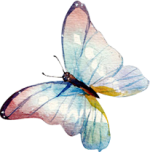 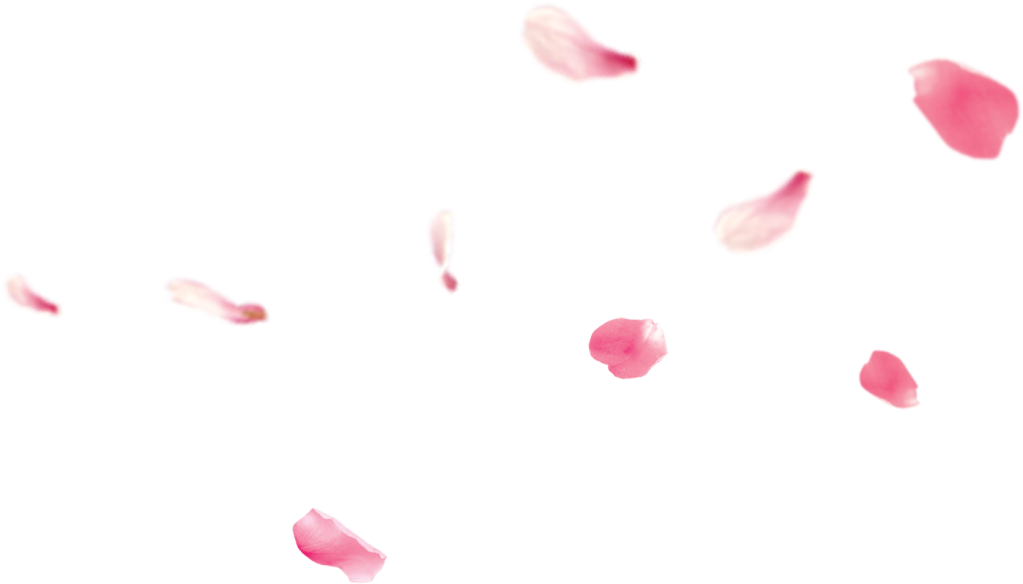 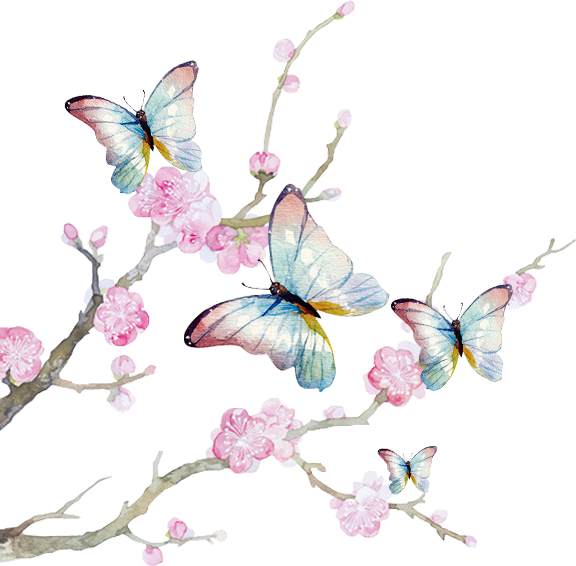 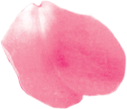 [Speaker Notes: .]
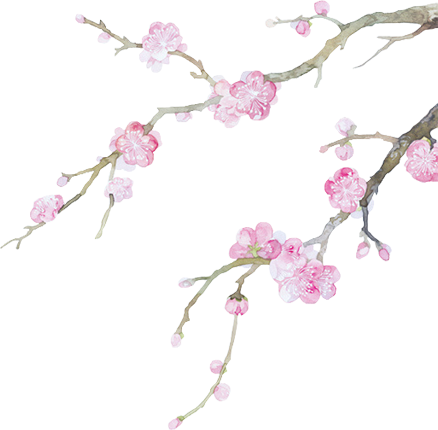 Bài 1: Ôn tập văn bản Quang Trung đại phá quân Thanh
							(Ngô Gia văn Phái)
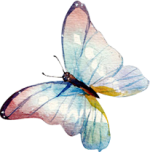 Câu 6: Ý nói đúng nhất nội dung của Hồi thứ mười bốn (trích Hoàng Lê nhất thống chí) là gì?
A. Ca ngợi hình tượng người anh hùng dân tộc Nguyễn Huệ
B. Nói lên sự thảm bại của quân tướng nhà Thanh
C. Nói lên số phận bi đát của vua tôi Lê Chiêu Thống
D. Cả A, B, C đều đúng
Câu 7. Phương Bắc được nhắc tới trong đoạn trích trên chỉ nước nào?
Nhật Bản					B. Hàn Quốc		
C. Trung Quốc				D. Mỹ
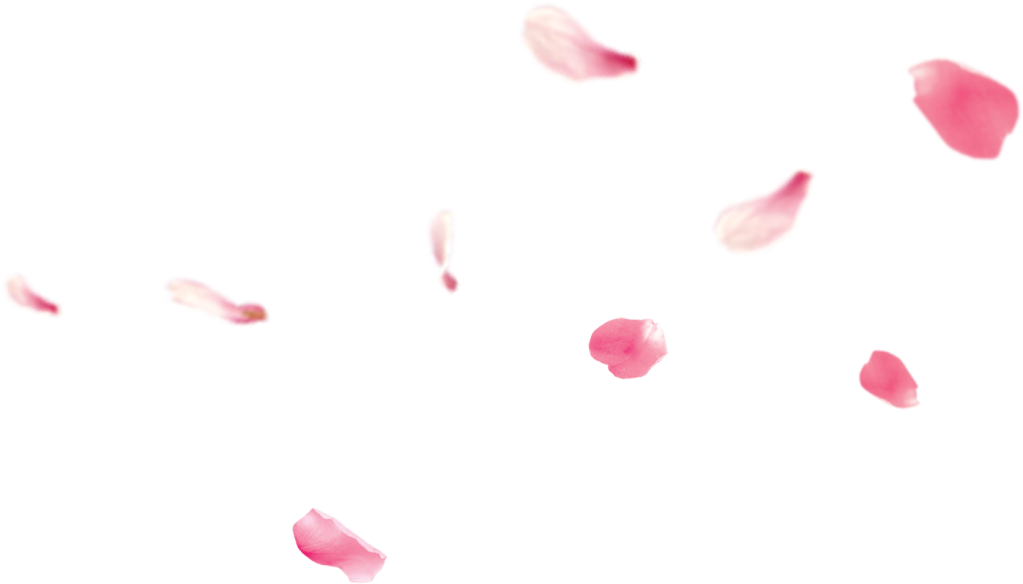 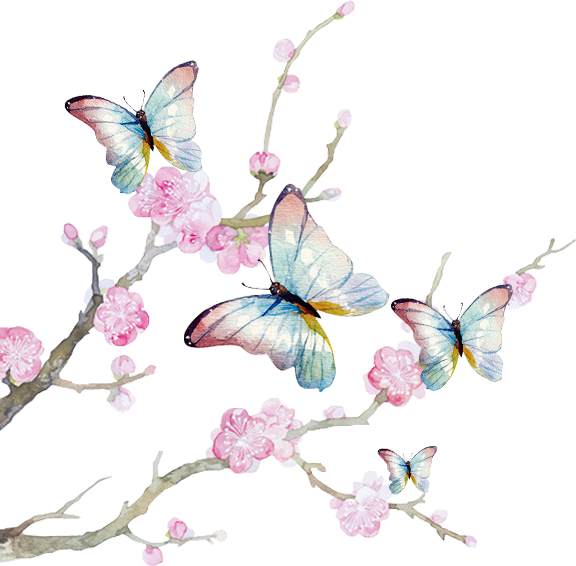 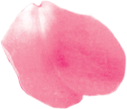 [Speaker Notes: .]
Bài 1: Ôn tập văn bản  Quang Trung đại phá quân Thanh
								(Ngô Gia văn Phái)
Câu 8. Đoạn trích trên nói về nội dung gì?
A. Khẳng định chủ quyền mỗi dân tộc và kêu gọi chiến đấu
B. Ngợi ca vẻ đẹp của non sông, gấm vóc
C. Kêu gọi toàn dân chiến đấu, bảo vệ đất nước
D. Nêu cao những tấm gương của các anh hùng dân tộc
Câu 9. Qua đoạn trích em thấy vua Quang Trung hiện lên là người như thế nào? Nêu cảm nhận của em?
Câu 10. Từ đoạn trích trên, em hãy viết đoạn văn theo lối diễn dịch khoảng 10 câu trình bày suy nghĩ của em về vấn đề: Tuổi trẻ Việt Nam hiện nay cần làm gì để thể hiện lòng yêu nước?
[Speaker Notes: .]
Bài 1: Ôn tập văn bản  Quang Trung đại phá quân Thanh
								(Ngô Gia văn Phái)
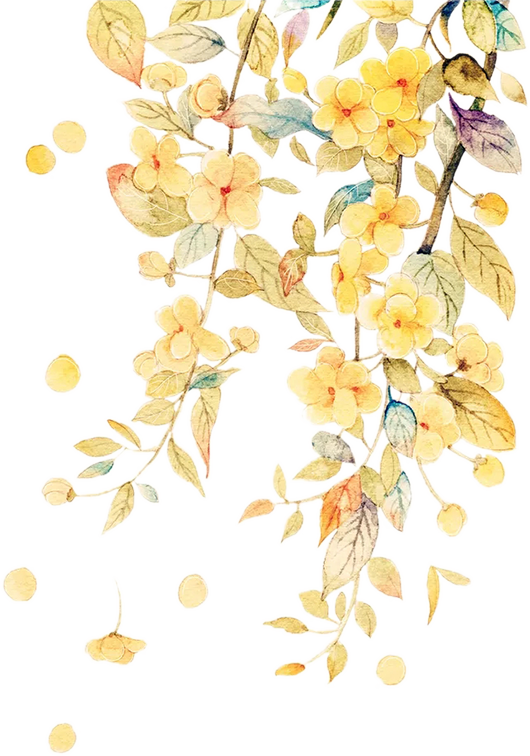 Gợi ý trả lời
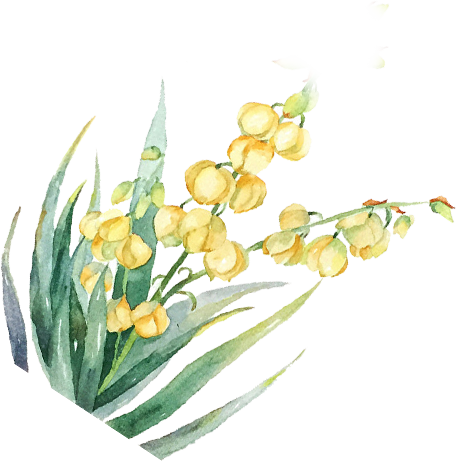 [Speaker Notes: .]
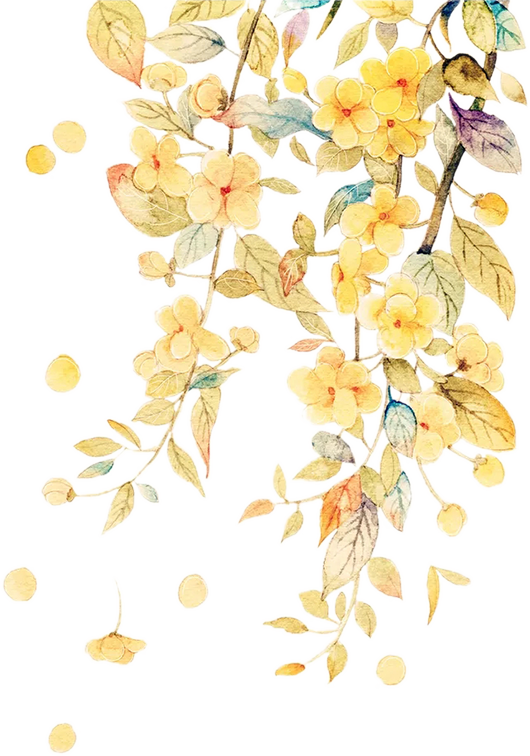 Bài 1: Ôn tập văn bản  Quang Trung đại phá quân Thanh
								(Ngô Gia văn Phái)
Gợi ý trả lời
Câu 9. Vua Quang Trung trong đoạn trích trên:
Trước hết, vua Quang Trung là người mạnh mẽ, quyết đoán:
+ Nghe tin giặc tới Thăng Long ông vội vã đốc xuất đại binh ra Bắc.
+ Là người sáng suốt, nhạy bén:
Ngay khi mấy chục vạn quân Thanh do Tôn Sĩ Nghị kéo vào nước ta, thế giặc đang mạnh, tình thế khẩn cấp, ông đã lên ngôi hoàng đế để chính danh ra dẹp giặc.
- Sáng suốt trong việc nhận định tình hình địch, ta.
+ Quang Trung khích lệ tướng lính bằng những những lời nói chân thành, những tấm gương chiến đấu dũng cảm chống giặc ngoại xâm giành lại độc lập.
- Tầm nhìn chiến lược, ý chí quyết tâm bảo vệ độc lập của vua Quang Trung đã góp phần làm nên chiến thắng thần tốc đại phá quân Thanh.
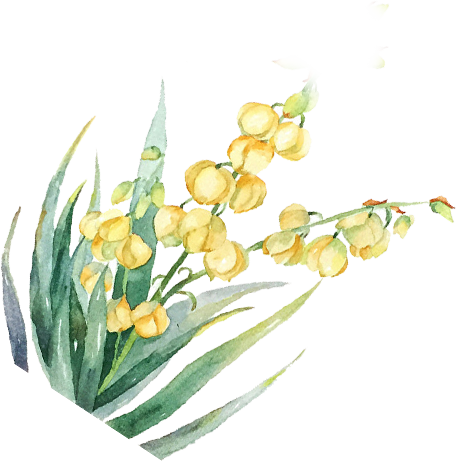 [Speaker Notes: .]
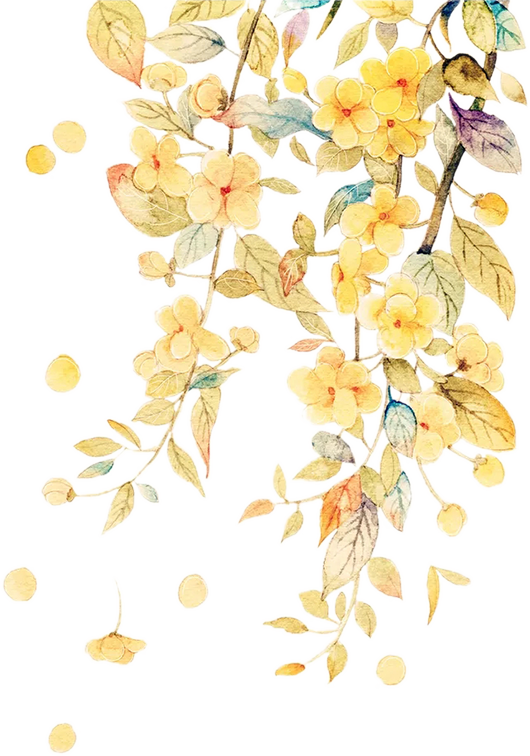 Bài 1: Ôn tập văn bản  Quang Trung đại phá quân Thanh
								(Ngô Gia văn Phái)
Câu 10. Tuổi trẻ Việt Nam khi thể hiện lòng yêu nước.
Tuổi trẻ đóng vai trò quan trọng trong việc kiến tạo vận mệnh, tương lai non sông đất nước vì vậy tuổi trẻ cần hiểu được vị trí quan trọng của mình.
+ Vốn tri thức, đạo đức được rèn luyện từ nhà trường là nền tảng cơ bản để thực hành trong đời sống.
+ Tuổi trẻ phải nỗ lực không ngừng học hỏi, phát triển về khoa học, kĩ thuật để bắt kịp với sự phát triển của thế giới.
+ Tuổi trẻ cần nuôi dưỡng trong mình tình yêu gia đình, quê hương, đất nước, niềm tự tôn dân tộc.
+ Cần ý thức việc trau dồi tri thức và đạo đức ngay khi còn trẻ.
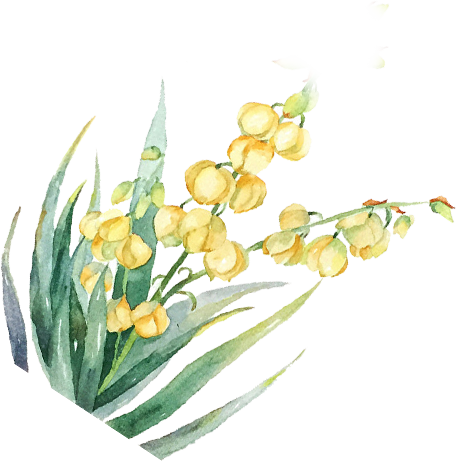 [Speaker Notes: .]
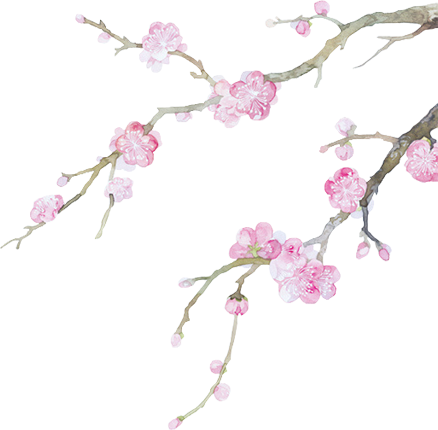 Bài 1: Ôn tập văn bản Quang Trung đại phá quân Thanh
							(Ngô Gia văn Phái)
ĐỀ 2: Đọc đoạn trích sau và trả lời câu hỏi:
“Buổi ấy, bao nhiêu những loài trân cầm dị thú, cổ mộc quái thạch, chậu hoa cây cảnh ở chốn nhân gian, Chúa đều ra sức thu lấy, không thiếu một thứ gì. Có khi lấy cả cây đa to, cành lá rườm rà, từ bên bắc chở qua sông đem về. Nó giống như một cây cổ thụ mọc trên đầu non hốc đá, rễ dài ra đến vài trượng, phải một cơ binh khiêng mới nổi, lại bốn người đi kèm, đều cầm gươm, đánh thanh la đốc thúc quân lính khiêng đi cho đều tay. Trong phủ, tùy chỗ điểm xuyết bày vẽ ra hình núi non bộ trông như bến bể đầu non. Mỗi khi đêm thanh vắng, tiếng chim kêu vượn hót ran khắp bốn bề, hoặc nửa đêm ồn ào như trận mưa sa gió táp, vỡ tổ tan đàn, kẻ thức giả biết đó là triệu bất thường.”
			(Trích chuyện cũ trong phủ chúa Trịnh - Vũ Trung)
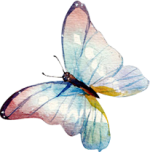 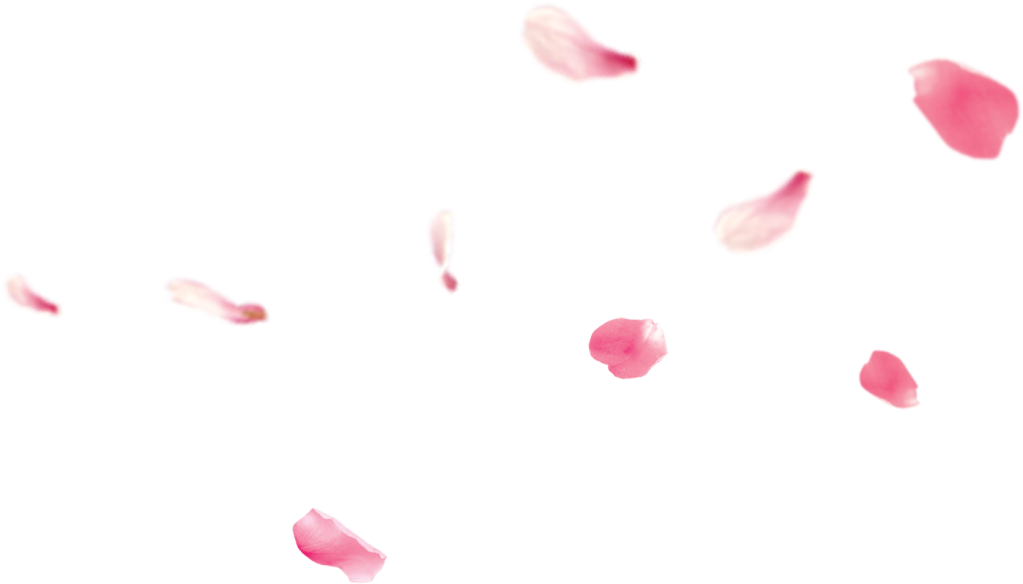 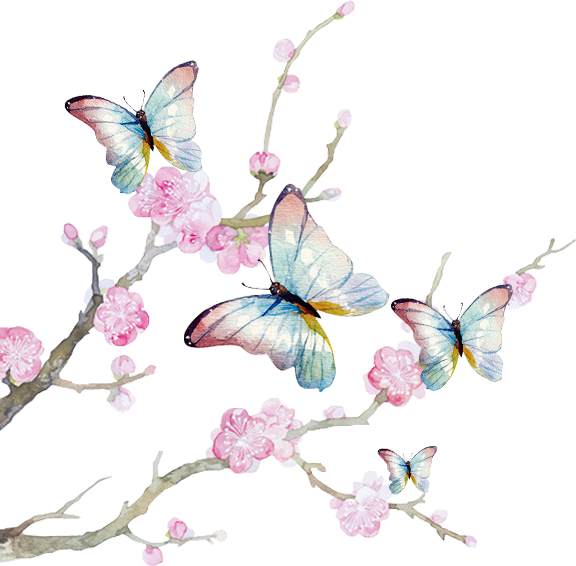 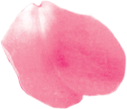 [Speaker Notes: .]
Bài 1: Ôn tập văn bản  Quang Trung đại phá quân Thanh
								(Ngô Gia văn Phái)
Câu 1: Chuyện cũ trong phủ chúa Trịnh thuộc thể loại nào?	
A. Truyện truyền kì 						B. Truyện truyền thuyết
C. Tùy bút 							D. Truyện cổ tích
Câu 2: Thói ăn chơi của chúa Trịnh được miêu tả thông qua chi tiết nào?
A. Xây dựng đình đài, cung điện, thú vui ngao du vô độ
B. Cách bài trí phủ chúa không thiếu gì những thứ bên ngoài
C. Việc thu sản vật quý, thứ quý bày vẽ trang trí trong phủ gây nhiều tốn kém, phiền nhiễu
D. Tất cả các ý trên
Câu 3: Bọn hầu cận trong phủ chúa làm càn, tác oai tác quái trong dân chúng thế nào?
A. Thủ đoạn vừa ăn cắp vừa la làng
B. Ngang nhiên, trắng trợn cướp bóc của dân chúng
C. Nửa đêm đem quân lính lấy phăng đồ đi rồi vu họa tội giấu vật cung phụng
D. Tất cả 3 đáp án trên
[Speaker Notes: .]
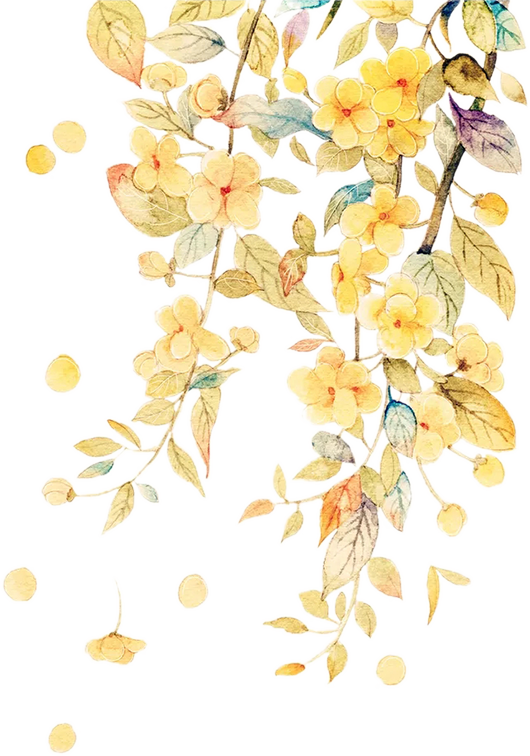 Bài 1: Ôn tập văn bản  Quang Trung đại phá quân Thanh
								(Ngô Gia văn Phái)
Câu 4: Cụm từ “triệu bất tường” trong câu "Mỗi khi đêm thanh cảnh vắng, tiếng chim kêu vượn hót râm ran khắp bốn bề, hoặc nửa đêm ồn ào như trận mưa sa gió táp, vỡ tổ tan đàn, kẻ thức giả biết đó là triệu bất tường." có nghĩa là gì?
A. Dấu hiệu không lành, điềm gở			B. Điềm lành, tin vui
C. Không biết nói gì					D. Sự biến đổi của tự nhiên
Câu 5: Hiện thực thời vua Lê chúa Trịnh được khắc họa qua bài như thế nào?
A. Thối nát, mục ruỗng, đầy những giả dối, bất công
B. Thời đại rực rỡ, huy hoàng, người dân sống êm ấm
C. Quan lại lo hưởng thụ, cướp bóc, dân chúng đói khổ, cơ cực
D. Cả 3 đáp án trên
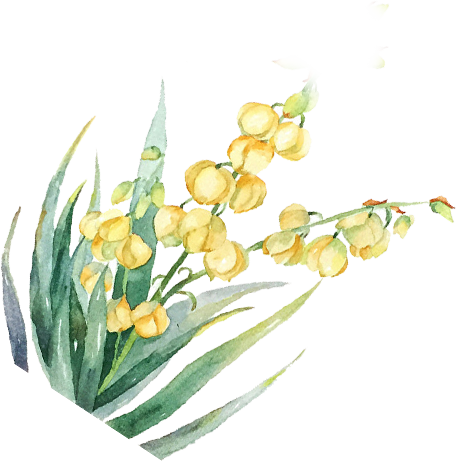 [Speaker Notes: .]
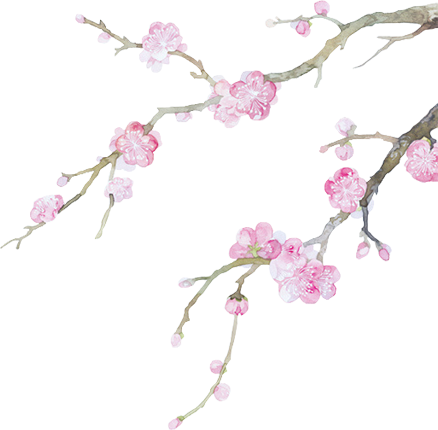 Bài 1: Ôn tập văn bản Quang Trung đại phá quân Thanh
							(Ngô Gia văn Phái)
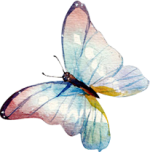 Câu 6: Cụm từ “triệu bất thường” trong câu văn trên có ý nghĩa gì?
A. Dấu hiệu không lành, điềm gở	    B. Không biết gì
C. Điềm lành, tin vui			    D. Sự biến đổi của tự nhiên
Câu 7: Nhận định đúng nhất về nghệ thuật thể hiện thói ăn chơi xa xỉ, vô độ của chúa Trịnh?
A. đưa ra các sự việc cụ thể khách quan
B. Sử dụng các biện pháp liệt kê và miêu tả tỉ mỉ một số sự kiện tiêu biểu
C. Không xen tới lời bình của tác giả
D. Cả A, B, C đều đúng
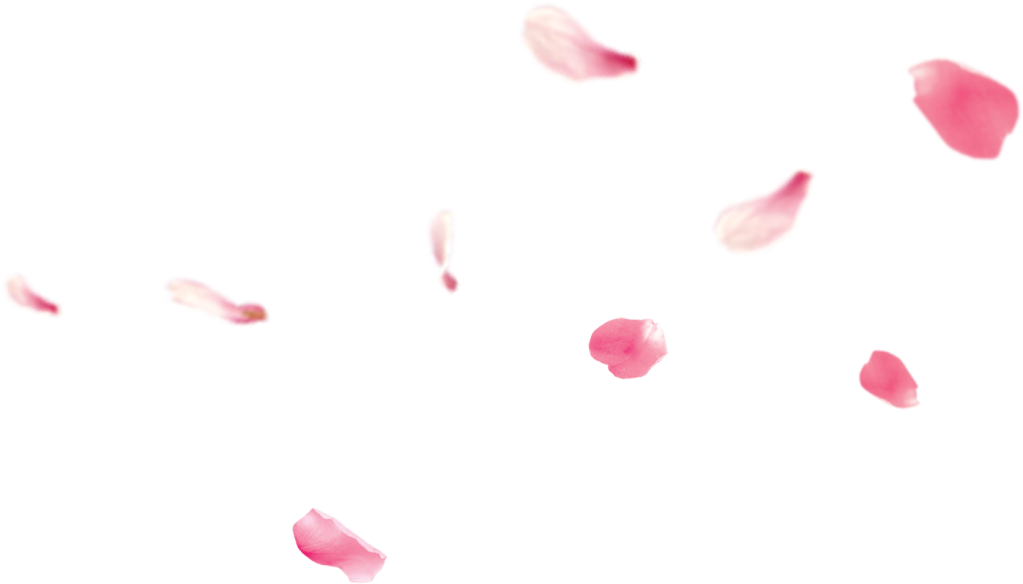 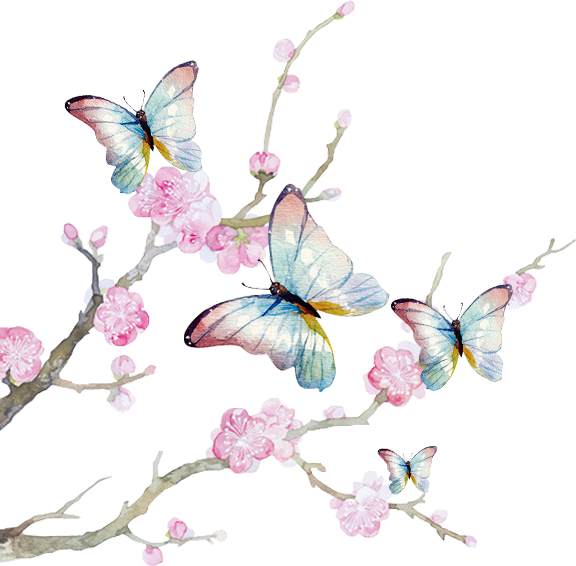 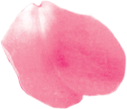 [Speaker Notes: .]
Bài 1: Ôn tập văn bản  Quang Trung đại phá quân Thanh
								(Ngô Gia văn Phái)
Câu 8: Biện pháp nghệ thuật nào không được sử dụng trong câu văn sau?
Mỗi khi đêm thanh cảnh vắng, tiếng chim kêu vượn hót râm ran khắp bốn bề, hoặc nửa đêm ồn ào như trận mưa sa gió táp, vỡ tổ tan đàn, kẻ thức giả biết đó là triệu bất tường.
A. Phép so sánh						B. Phép lặp từ ngữ 
C. Phép liệt kê						D. Phép đối			
Câu 9. Qua đoạn trích em cảm nhận về tình trạng nước ta thời vua Lê - Trịnh thế nào?
Câu 10. Cảm nhận về tình trạng của đất nước thời vua Lê - chúa Trịnh.
[Speaker Notes: .]
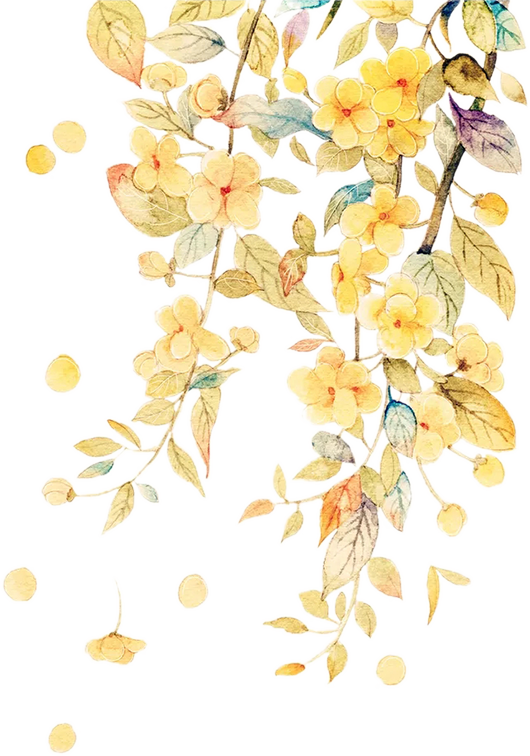 Bài 1: Ôn tập văn bản  Quang Trung đại phá quân Thanh
								(Ngô Gia văn Phái)
Gợi ý trả lời
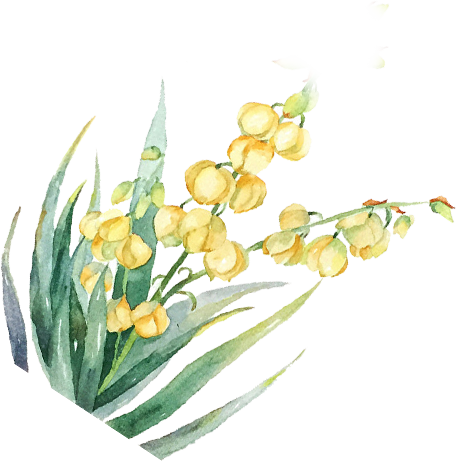 [Speaker Notes: .]
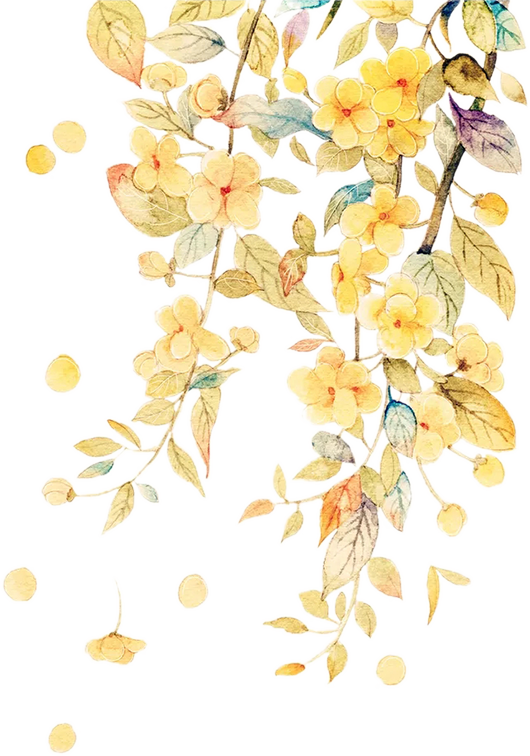 Bài 1: Ôn tập văn bản  Quang Trung đại phá quân Thanh
								(Ngô Gia văn Phái)
Gợi ý trả lời
Câu 9. Hình ảnh người dân khốn đốn, khổ cực, bị vu oan, bị đòi tiền trước những cuộc ăn cướp của bọn quan lại, tay sai.
+ Nhà giàu bị họ vu cho giấu của cung phụng, phải bỏ của ra kêu van chí chết.
Câu 10.   
- Thời đại phong kiến Lê Trịnh là thời đại thối nát, mục ruỗng, quan lại không chăm lo cho dân chúng mà ra sức cướp bóc, hà hiếp dân chúng.
- Vua chúa bày ra những trò lố lăng, kịch cỡm, tốn kém để ăn chơi, tiệc tùng.
- Nhân dân không chỉ chịu đói khổ mà còn chịu ấm ức bởi bị ấm ức vì bị bóc lột, ăn cướp.
=>Triều đại thối nát, mục riễng dự báo tiền đồ, triều ấy sụp đổ là điều không tránh khỏi.
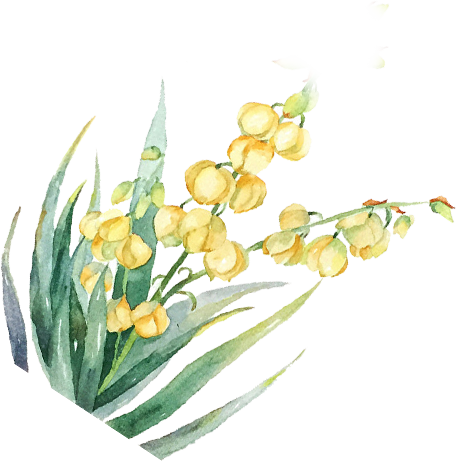 [Speaker Notes: .]
Bài 1: Ôn tập văn bản  Quang Trung đại phá quân Thanh
								(Ngô Gia văn Phái)
Viết kết nối với đọc
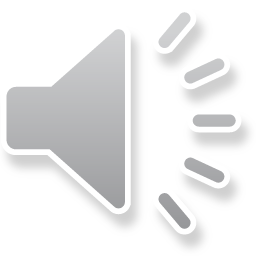 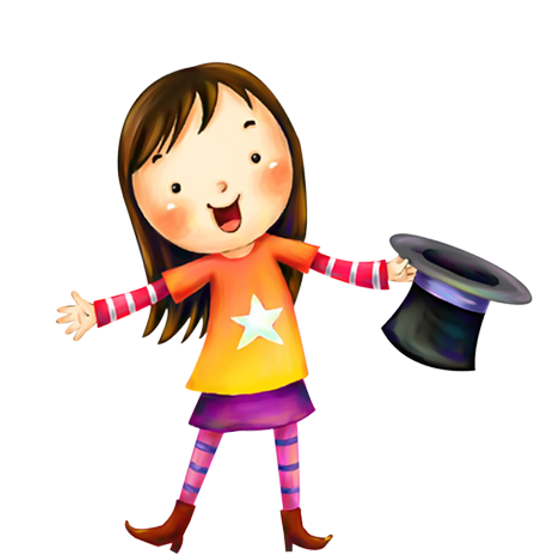 Viết đoạn văn (khoảng 7-9 câu) nêu cảm nhận về một chi tiết trong văn bản Quang Trung đại phá quân Thanh để lại cho em ấn tượng sâu sắc nhất.
[Speaker Notes: .]
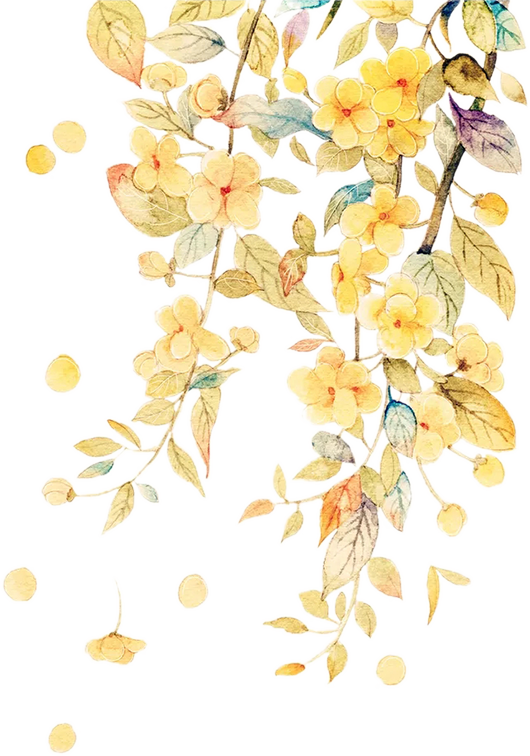 Bài 1: Ôn tập văn bản  Quang Trung đại phá quân Thanh
								(Ngô Gia văn Phái)
Đoạn văn tham khảo
Qua đoạn trích “Hoàng Lê nhất thống chí” hồi thứ 14, hình tượng Nguyễn Huệ sáng ngời phẩm chất của một người anh hùng cách mạng, một nhà quân sự tài ba.  Điều đó được thể hiện rõ nét qua hành động mạnh mẽ, quyết đoán, trí tuệ sáng suốt, sâu sắc, nhạy bén, ý chí quyết thắng, tầm nhìn xa trông rộng và tài dụng binh như thần, oai phong lẫm liệt trong trận đấu. Trong mọi tình huống, Nguyễn Huệ luôn thể hiện là người có hành động xông xáo, nhanh gọn, quyết đoán có chủ đích và quả quyết vô cùng. Nghe tin giặc đánh chiếm đến tận Thăng Long mà ông không hề nao núng “định thân chinh cầm quân đi ngay”. Rồi sau đó, chỉ trong vòng một tháng, Nguyễn Huệ làm được nhiều việc lớn. Ông còn là một người có trí tuệ sáng suốt hơn người, trí tuệ ấy được biểu hiện   trong việc xét đoán, dùng người, biết phân tích tình hình thời cuộc và tương quan ta-địch.
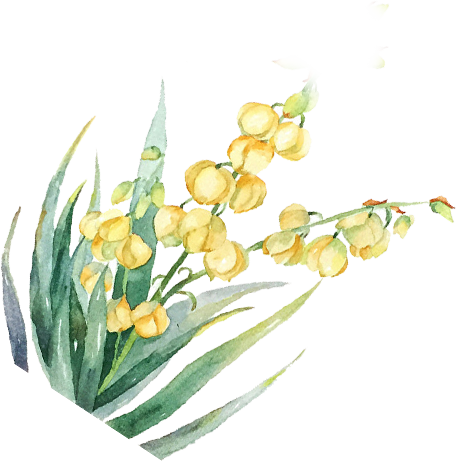 [Speaker Notes: .]
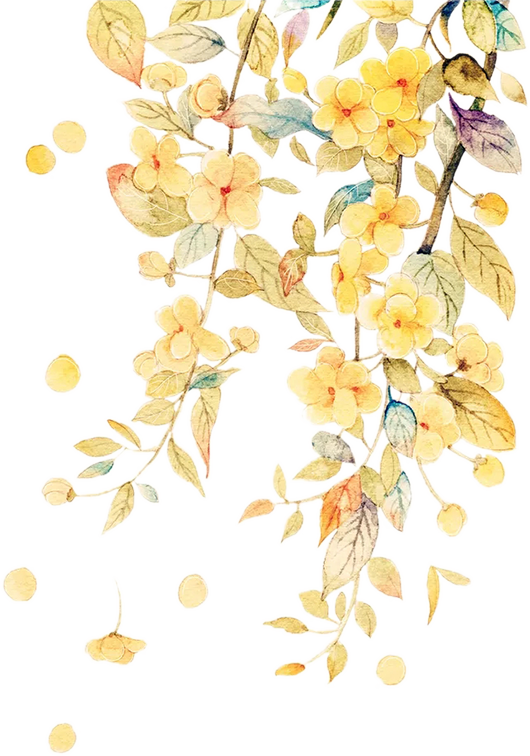 Bài 1: Ôn tập văn bản  Quang Trung đại phá quân Thanh
								(Ngô Gia văn Phái)
Đoạn văn tham khảo
Qua lời phủ dụ quân lính ở Nghệ An, ông đã đánh thức, khơi dậy ý thức độc lập cũng như tinh thần tự hào dân tộc, tinh thần quật khởi để kích thích mọi người. Khi mới khởi binh đánh giặc, chưa giành được tấc đất nào vậy mà Quang Trung tuyên bố như đinh đóng cột “phương lược tiến đánh đã có tính sẵn”, còn tính sẵn cả kế hoạch ngoại giao sau khi thắng một nước lớn gấp mười lần nước mình. Điều đó đã thể hiện ý chí quyết thắng, tầm nhìn xa trông rộng của một vị vua sáng suốt, một người anh hùngkhông chỉ chiến đấu trên danh nghĩa, chỉ huy một chiến dịch thực sự. Khí thế của nghĩa quân Tây Sơn khiến kẻ thù khiếp vía thốt nên rằng “tướng ở trên trời xuống, quân ở dưới đất lên”. Nổi bật trong trận đánh là hình ảnh   Quang Trung “cưỡi voi đốc thúc, mặc áo bào đỏ, mặt sạm đen khói súng.” Thật oai phong, lẫm liệt biết nhường nào! Quang Trung - Nguyễn Huệ thật sự là một người anh hùng trí dũng song toàn, sáng ngời hào khí dân tộc.
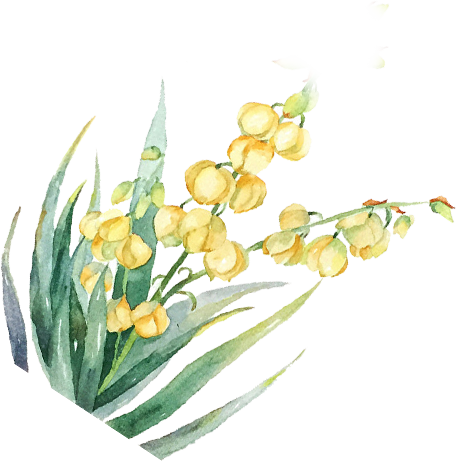 [Speaker Notes: .]
Bài 1: Ôn tập văn bản  Quang Trung đại phá quân Thanh
								(Ngô Gia văn Phái)
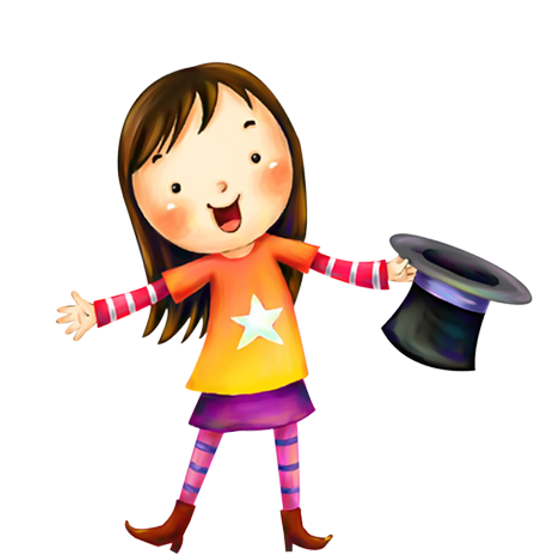 Chúc các em học giỏi chăm ngoan
[Speaker Notes: .]